Story Time
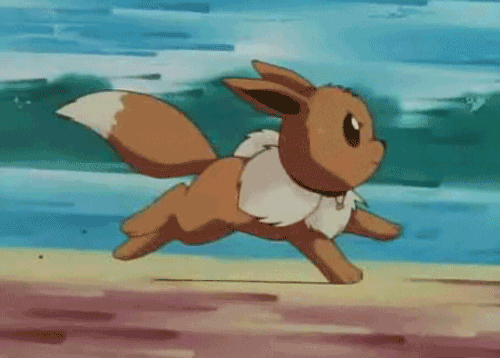 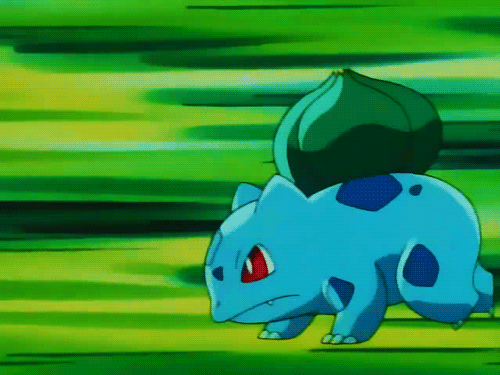 Danny’s mom: Come here, kids.
Danny: What do you want, Irene?
Irene: I want a hot dog. Thank you.
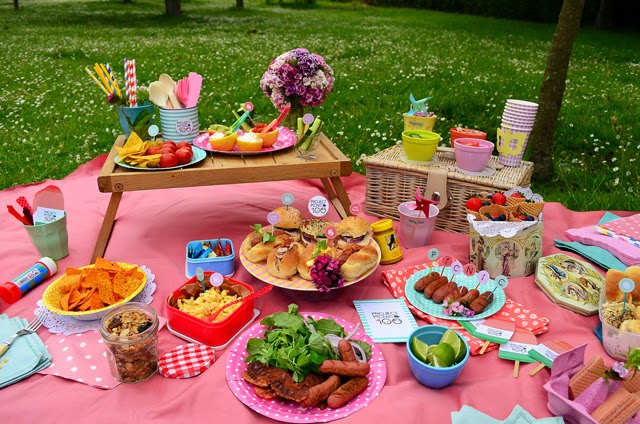 Danny: What do you want, Miss Lee?
Miss Lee: I want two cupcakes, please. 
Danny: Here you are. 
Miss Lee: Thank you, Danny.
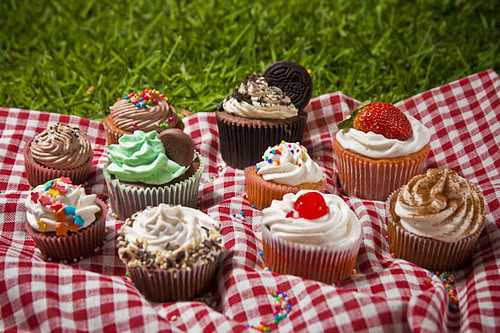 Danny: What do you want, Owen?
Owen: Hmm…Let me see. 
        What are these? 
Danny: They’re eggs.
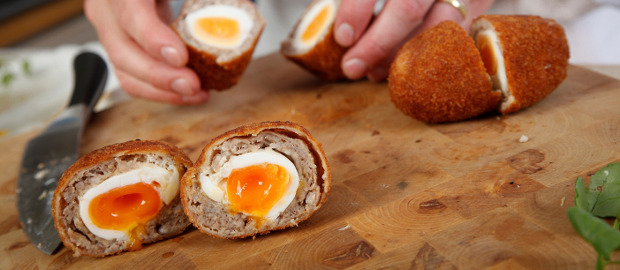 Danny: Hurry up!
Owen: I want some bread, please.
        Thanks, Dino.
Dino: Hey! That’s my bread!
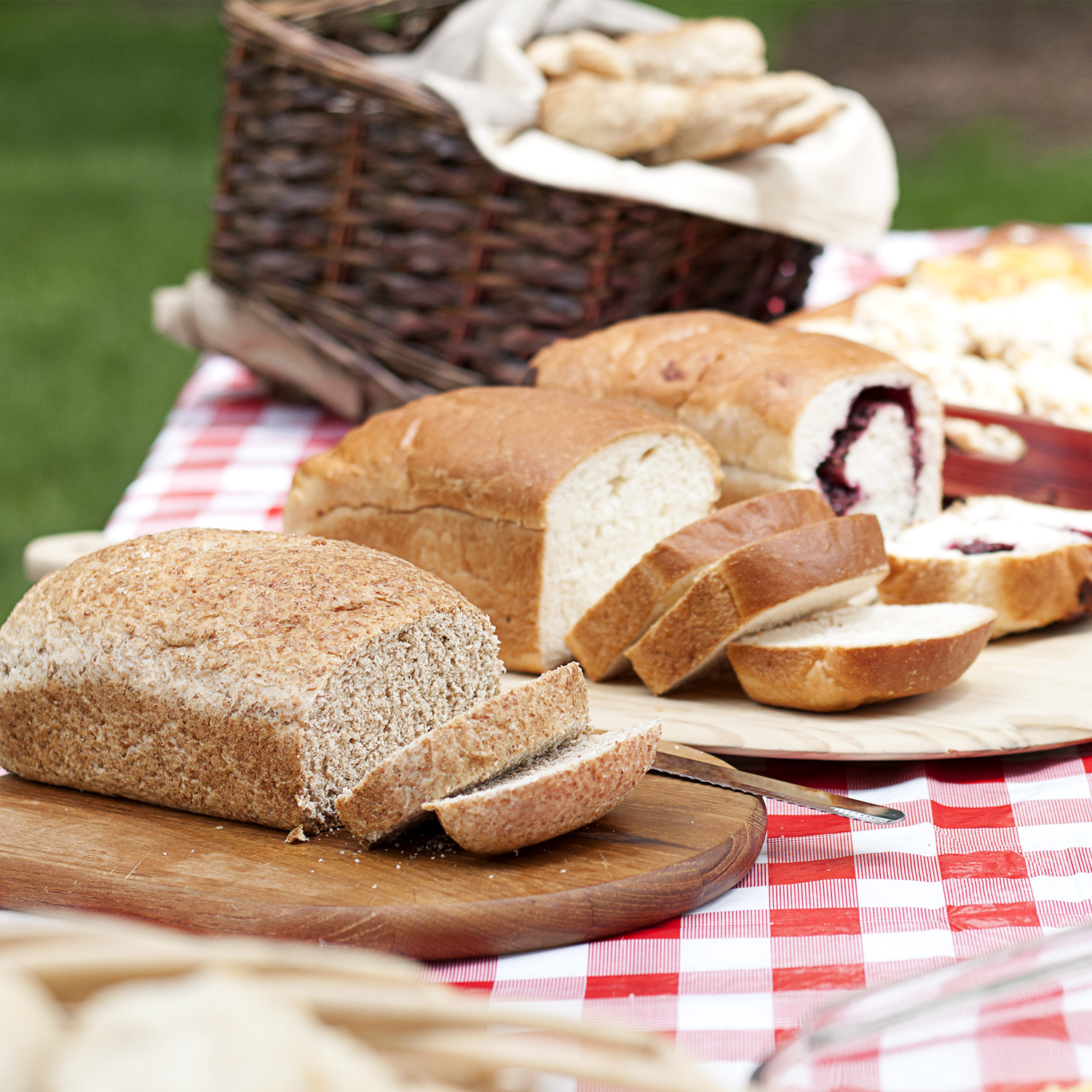 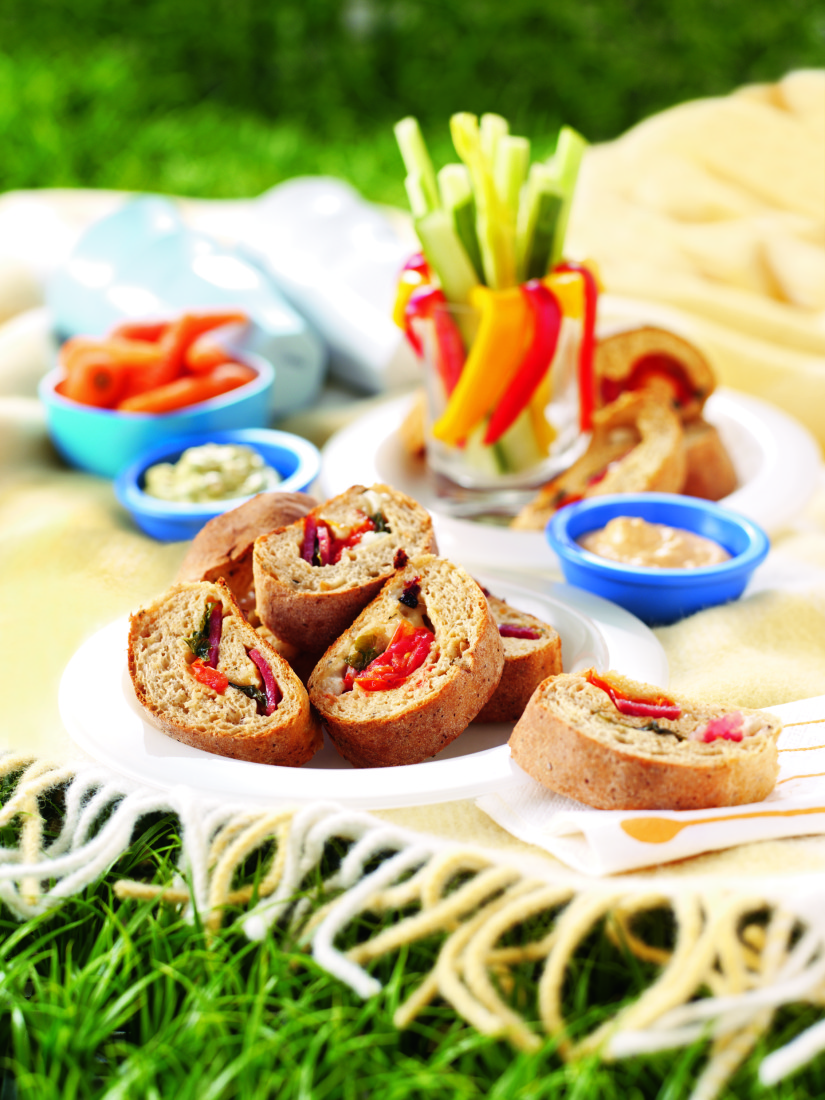 Daily talk!!
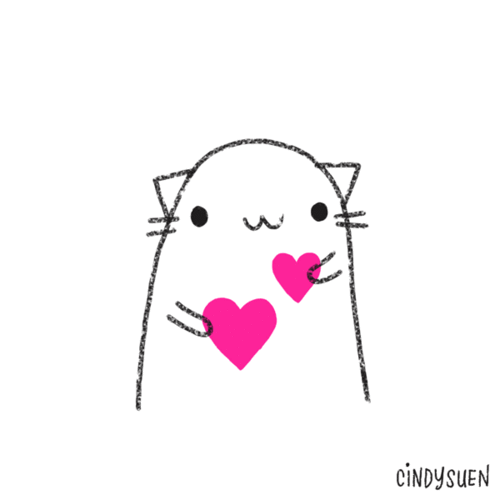 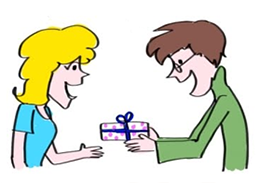 Here you are!
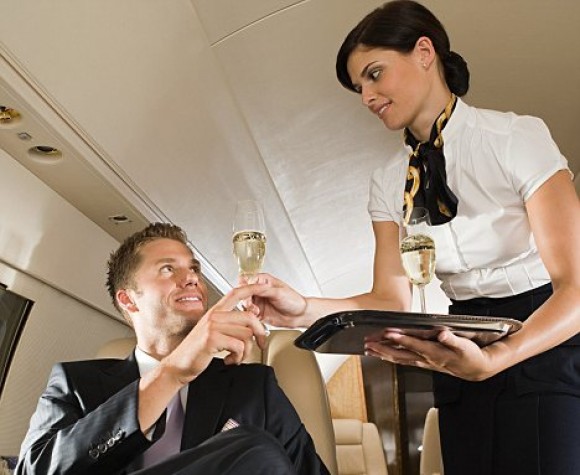 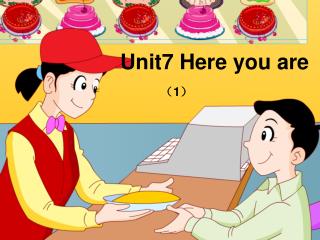 Hurry up!
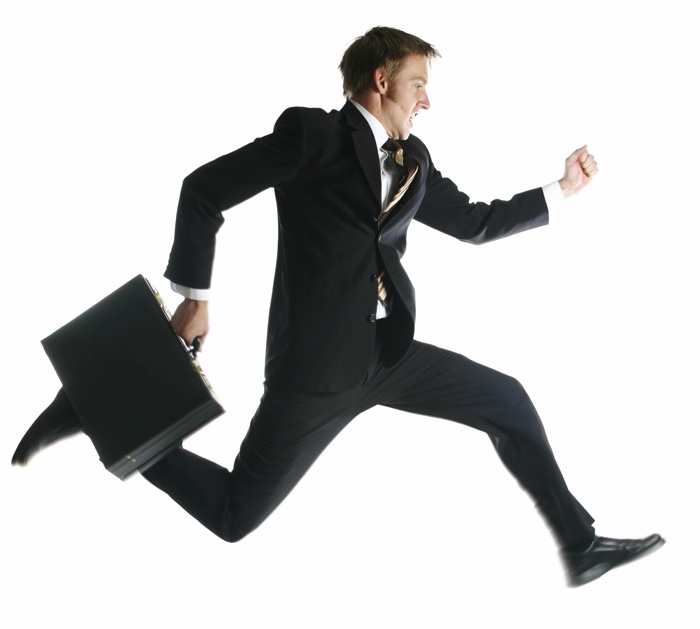 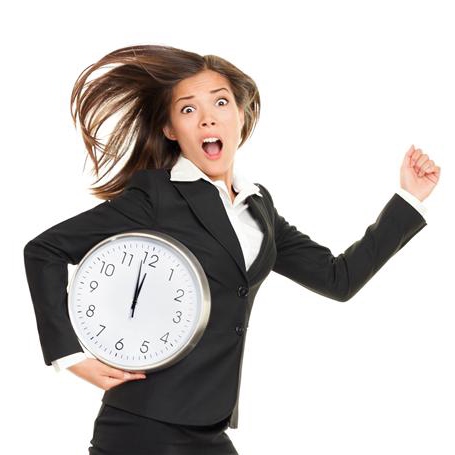 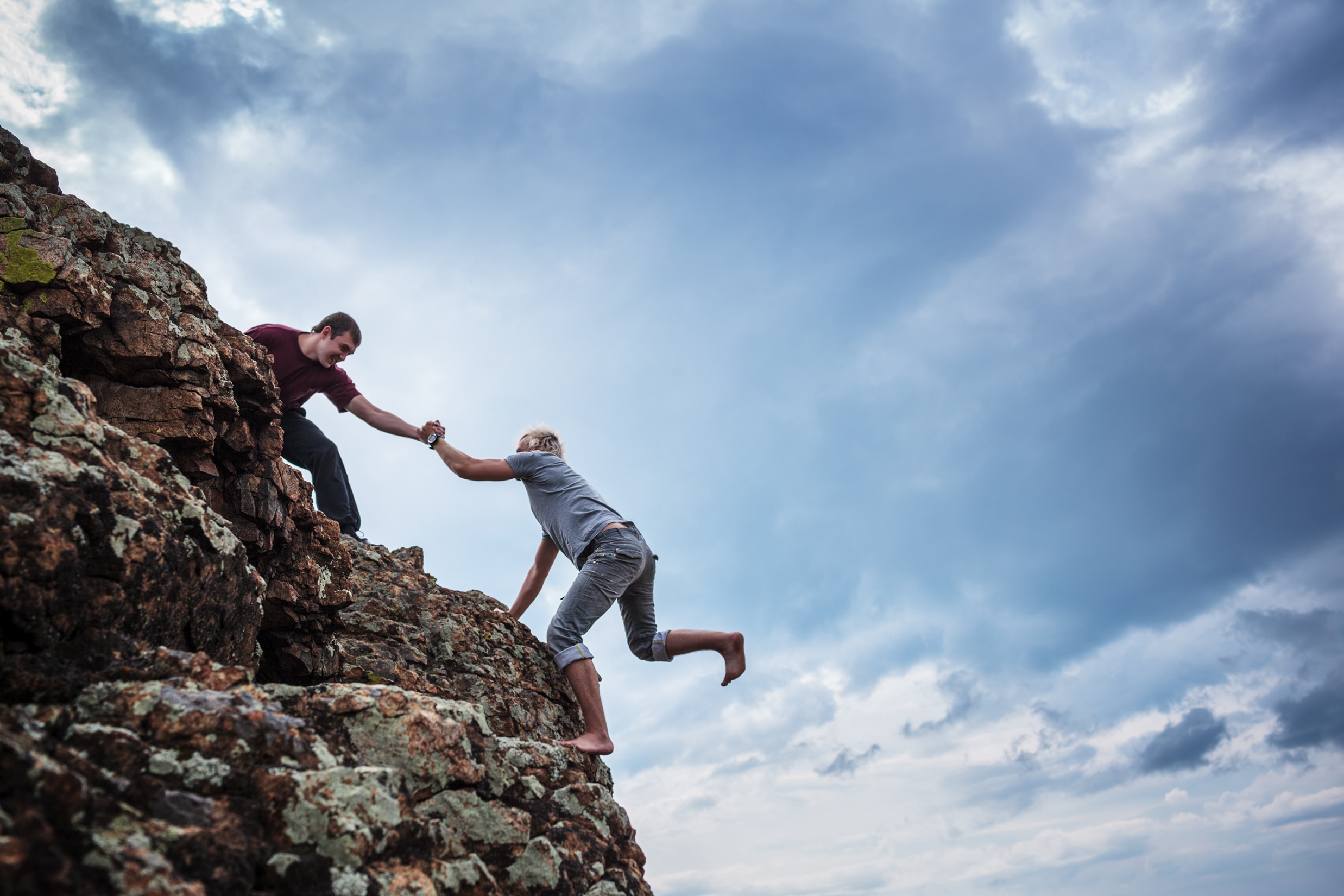 Help! Help!
SOS
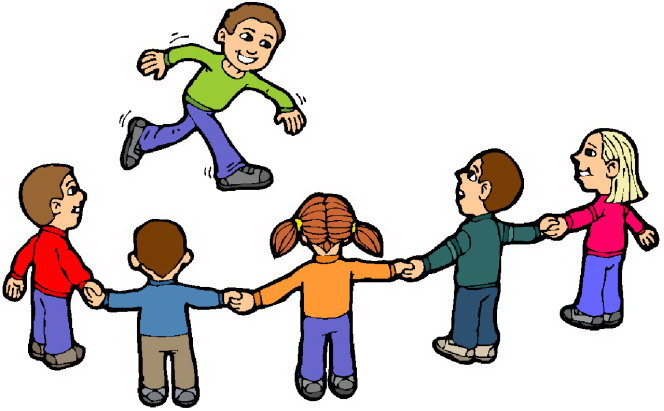 May I join you?
Of course!
Watch out!
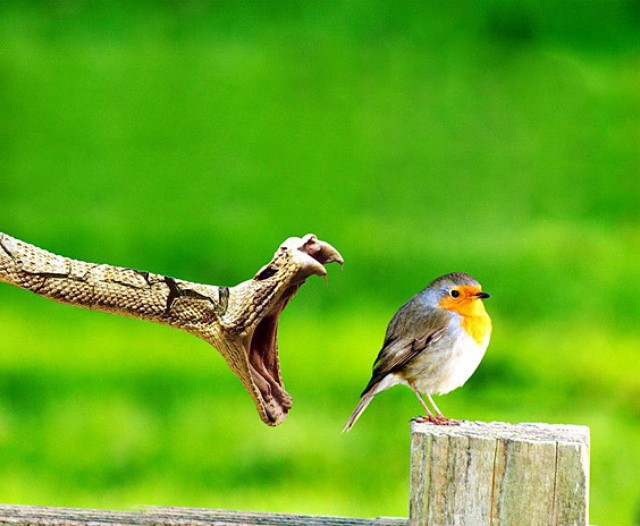 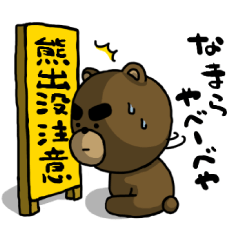 Are you OK?
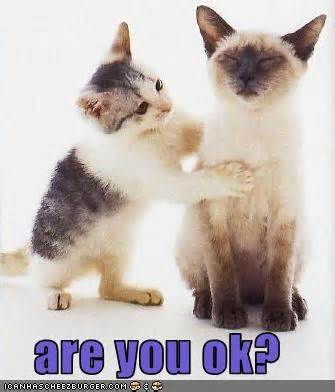 Yummy!
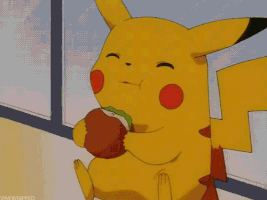 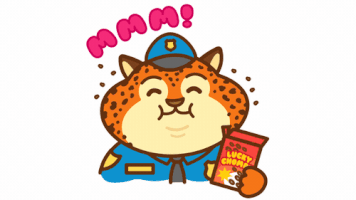 Yuck!
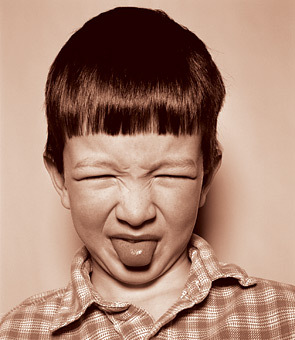 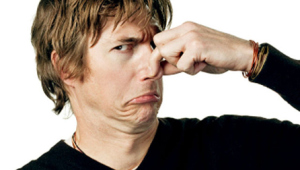 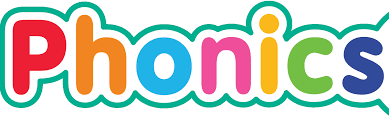 P64~P65
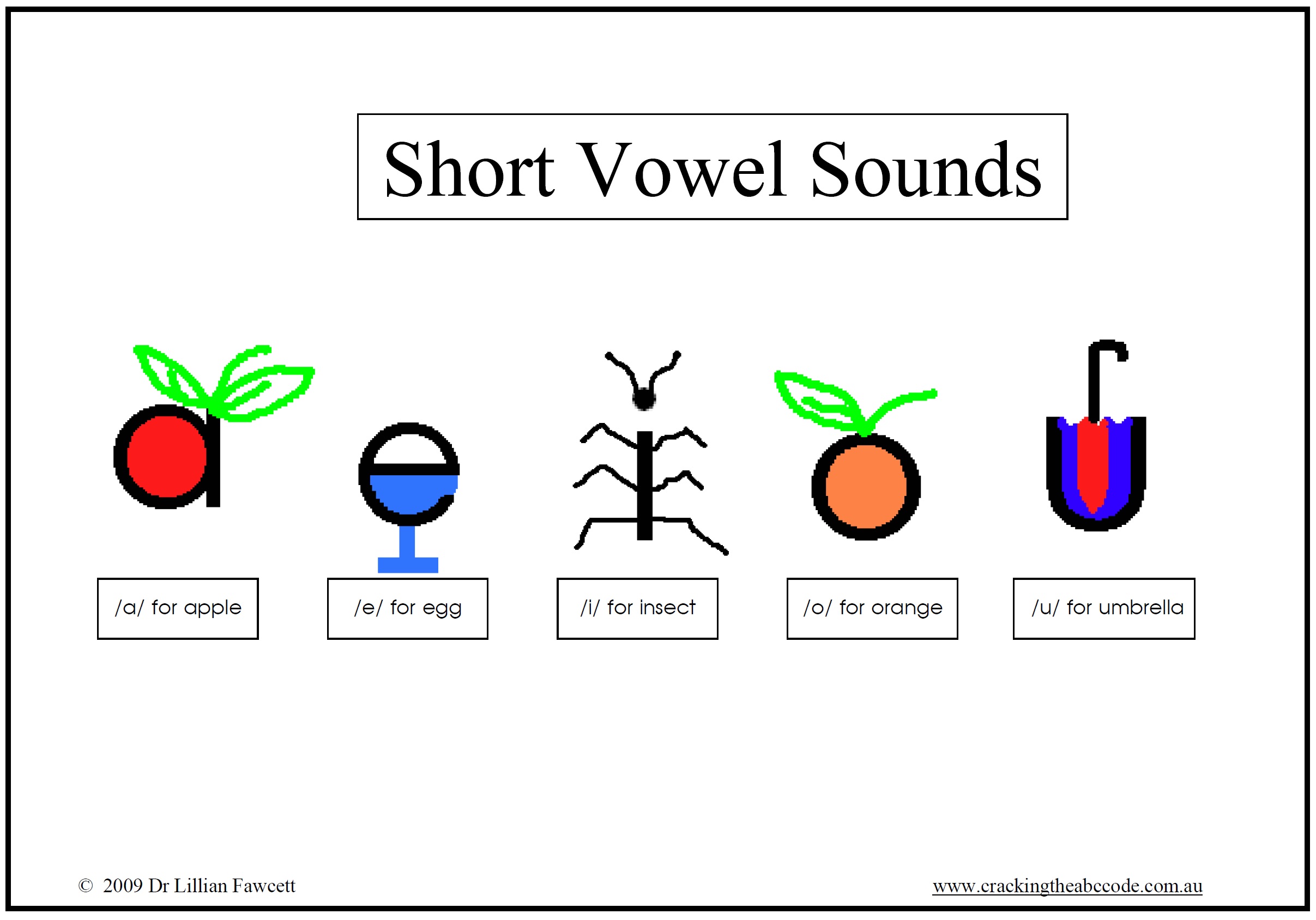 -ug
-un
ug
b
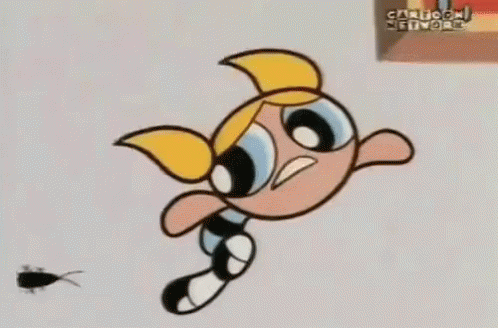 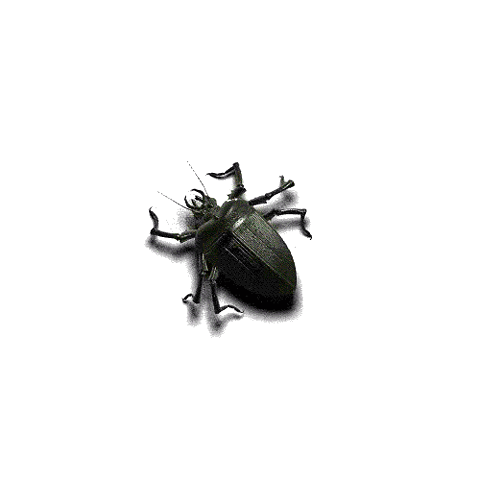 m
ug
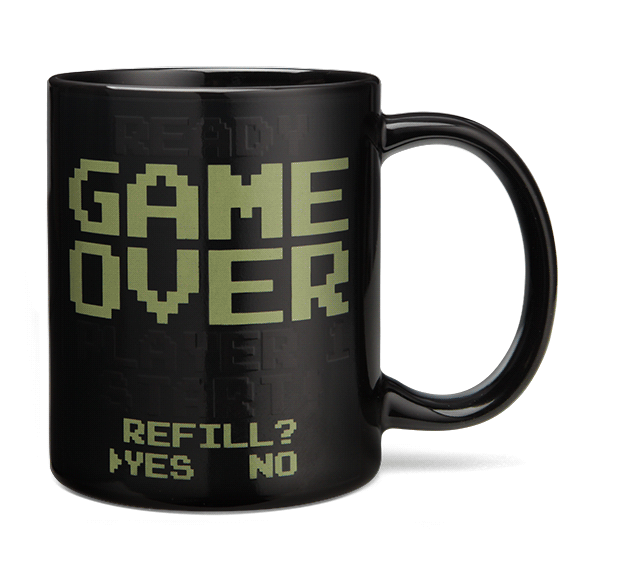 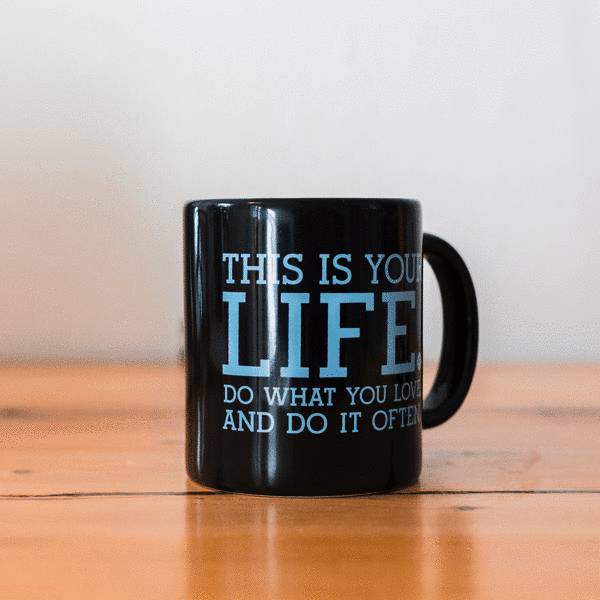 ug
r
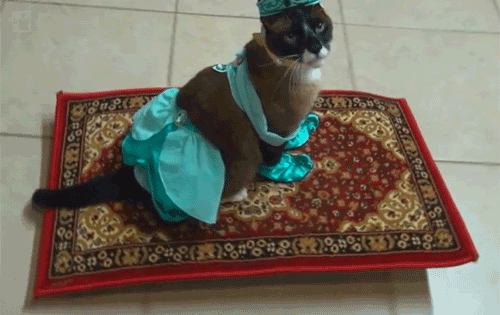 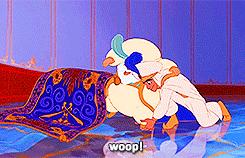 This is a bug.
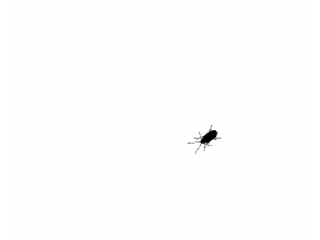 The bug is in the mug.
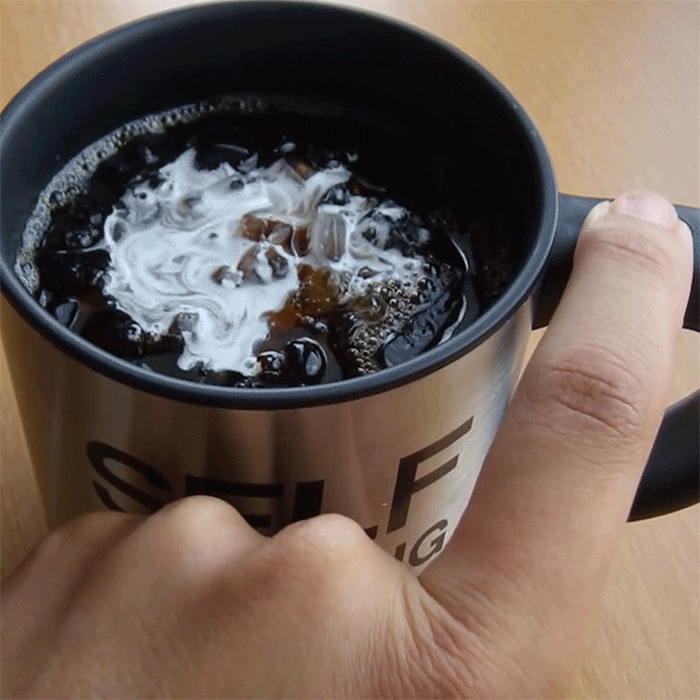 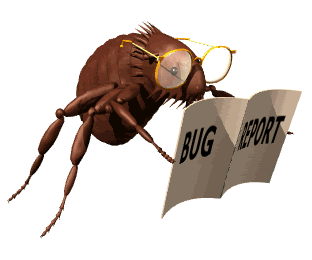 The mug is on the rug.
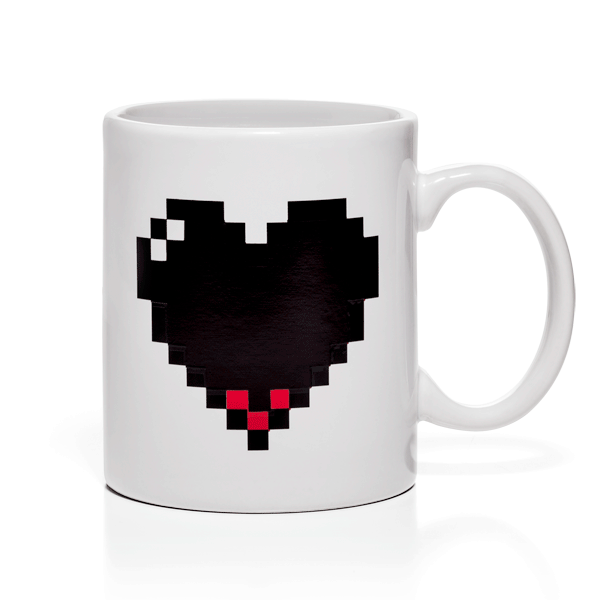 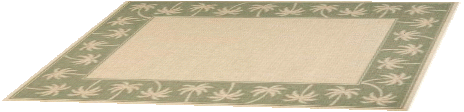 un
f
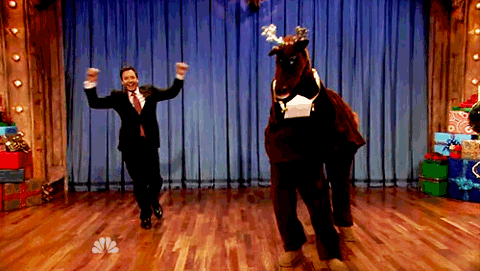 r
un
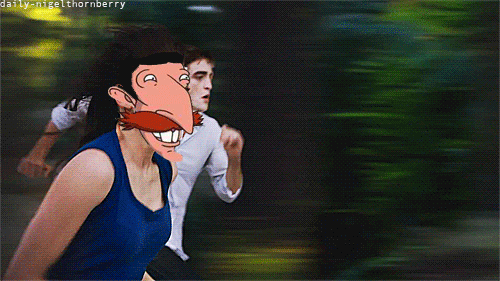 un
s
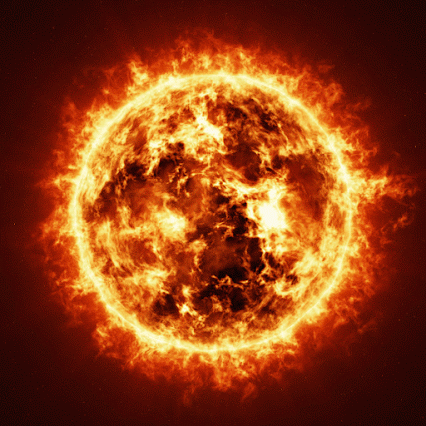 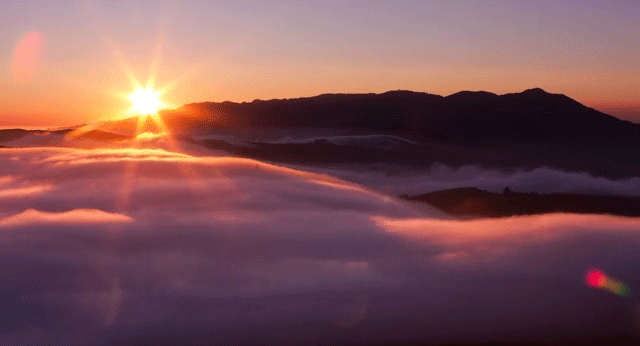 I like the sun.
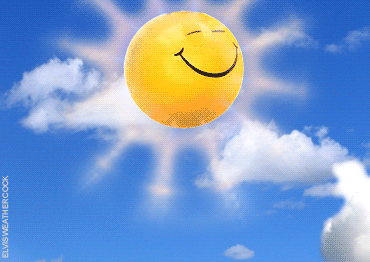 I like to run.
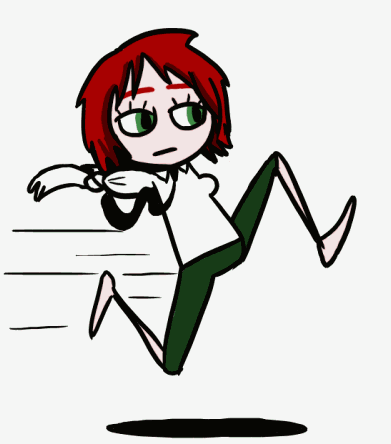 It’s fun to run in the sun.
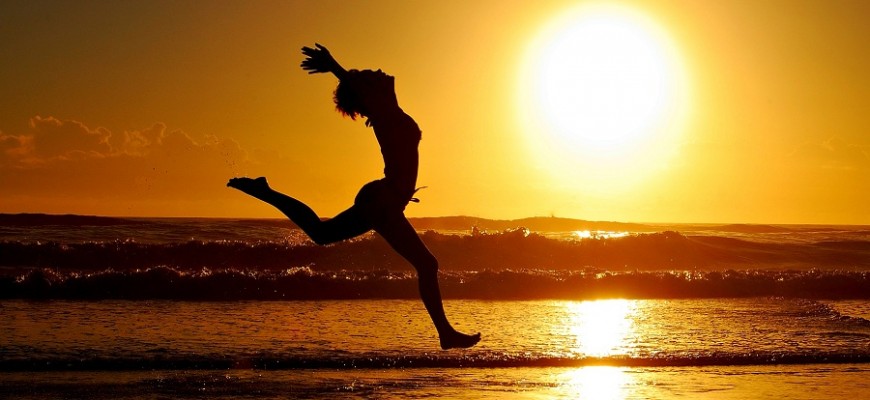 This is a bug.
The bug is in the mug.
The mug is on the rug.
This is a bug.
The bug’s in the mug.
The mug’s on the rug.
I like the sun.
I like to run.
It’s fun to run in the sun.
-og
-ock
og
h
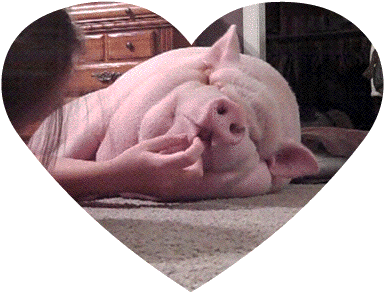 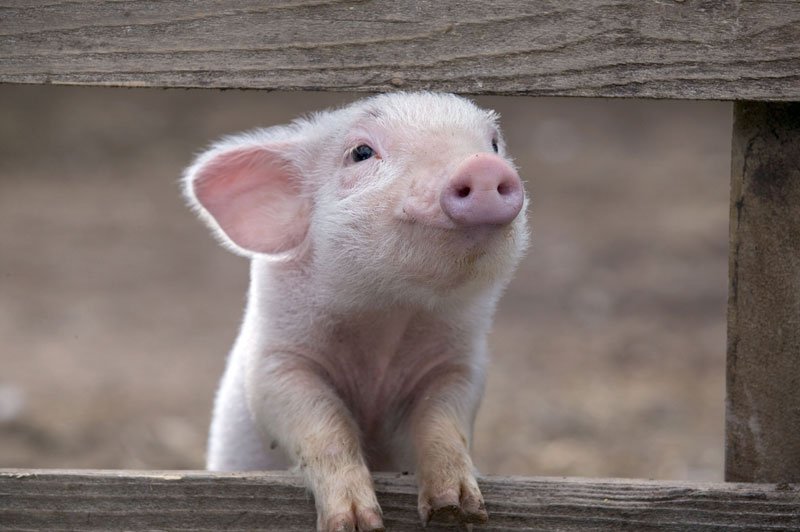 j
og
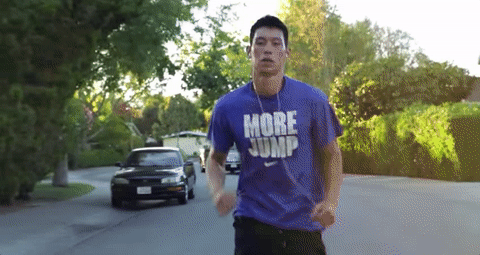 og
l
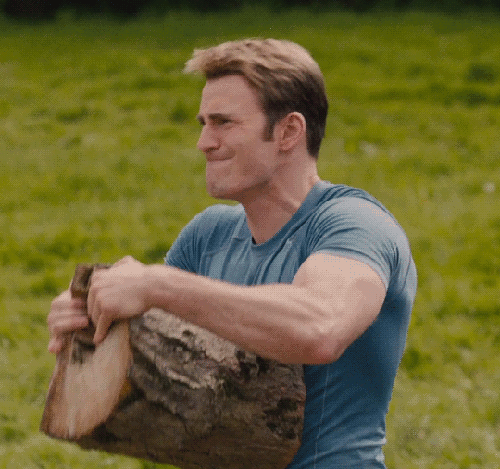 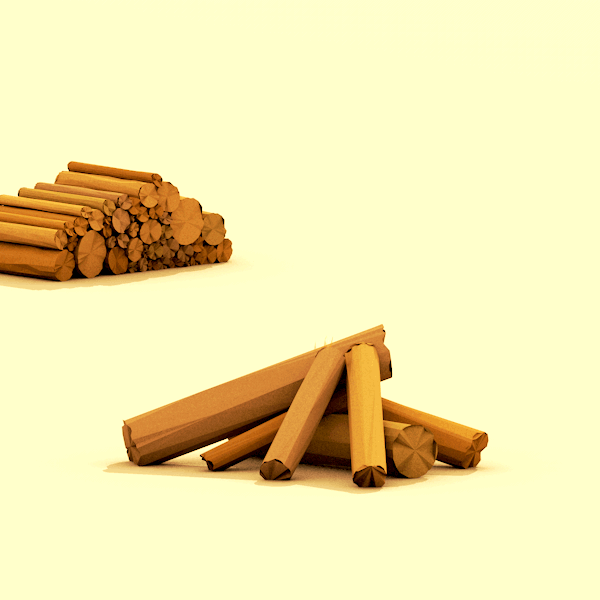 This is a hog.
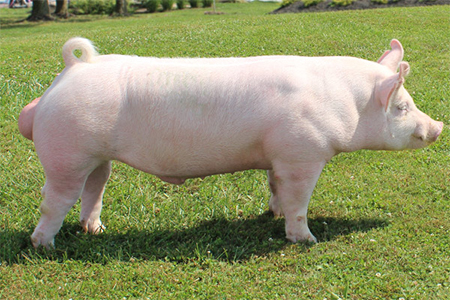 The hog likes to jog.
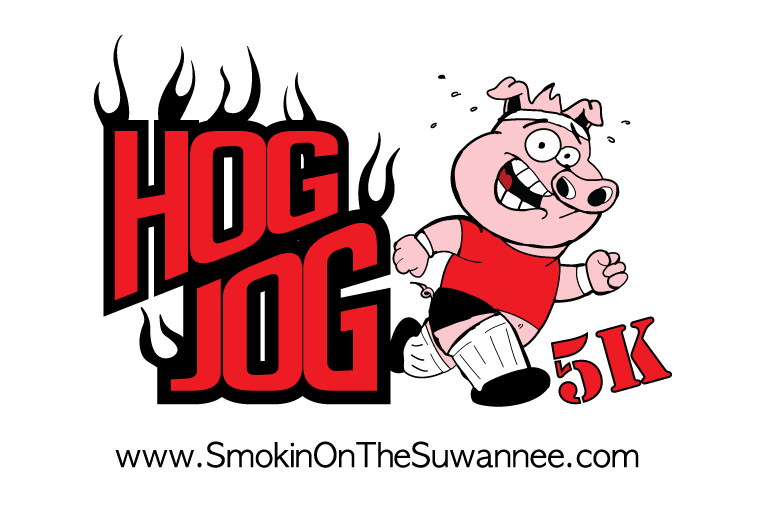 The hog likes to jog with a hog.
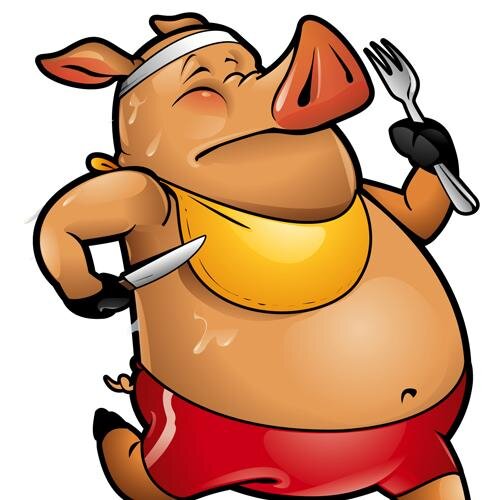 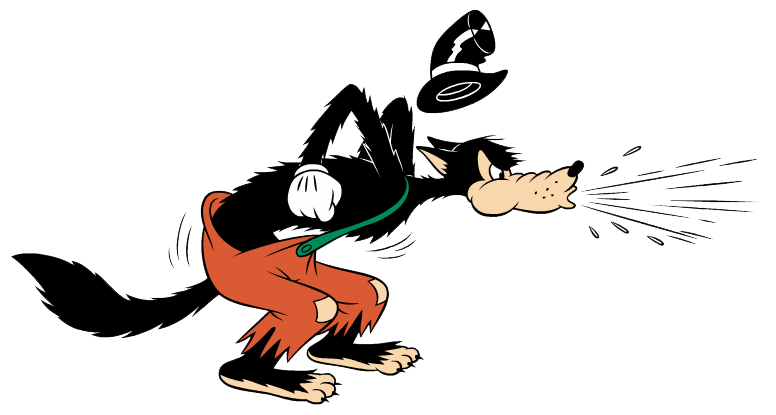 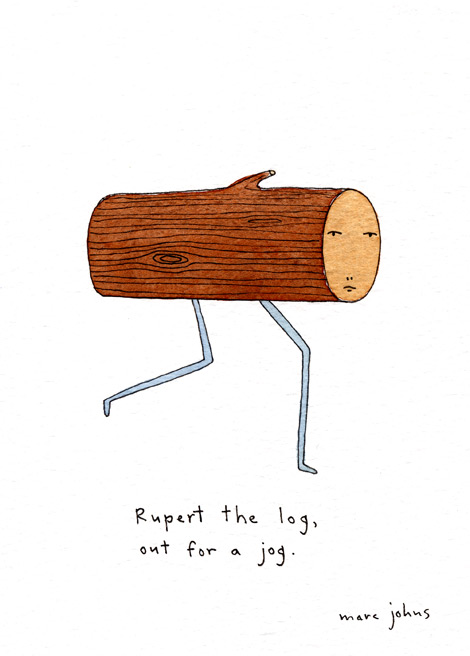 ock
l
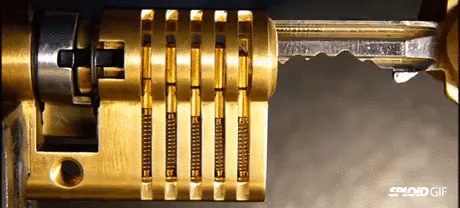 ock
r
Ayers Rock in Australia
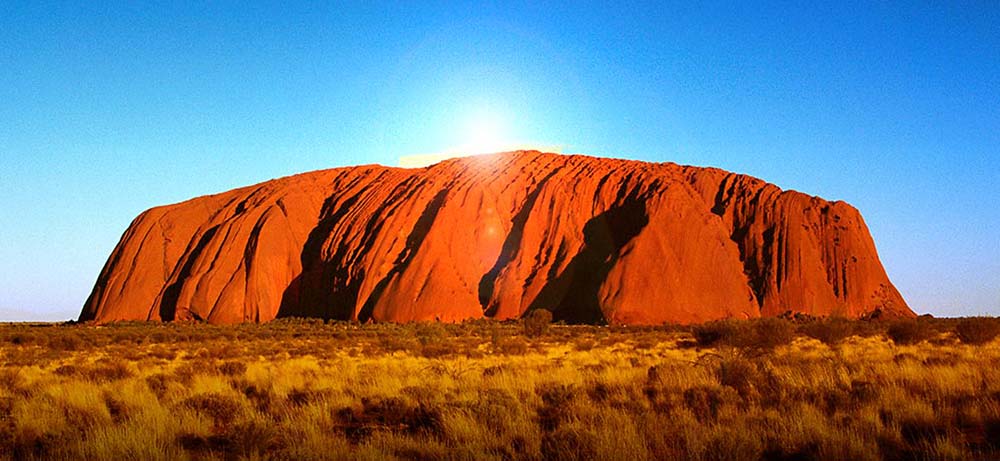 ock
s
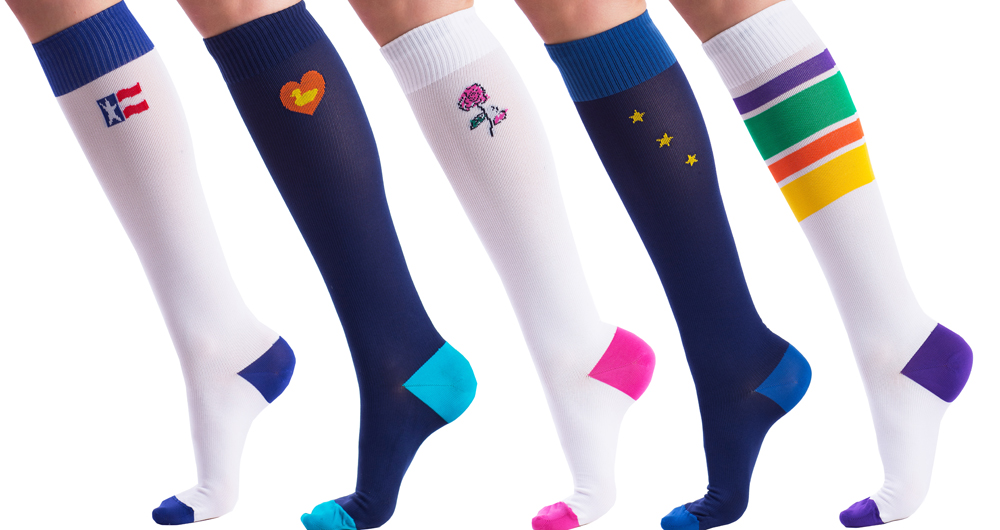 This is a lock.
These are locks.
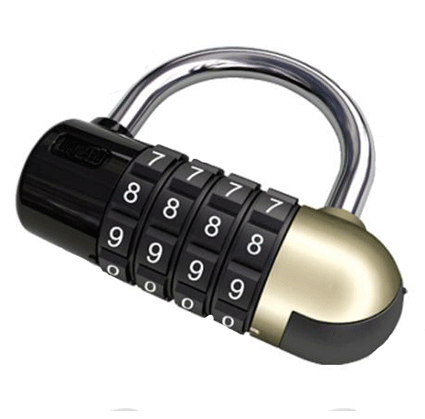 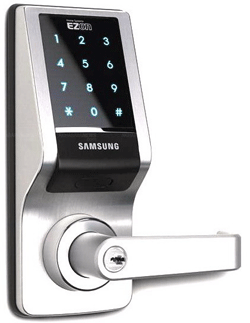 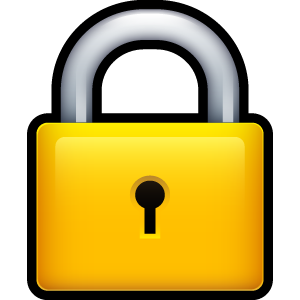 This is a sock.
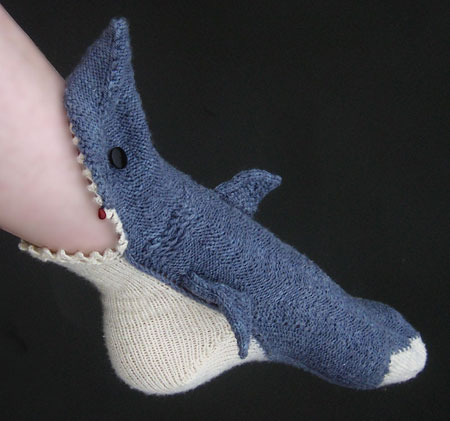 The lock and the sock are on the rock.
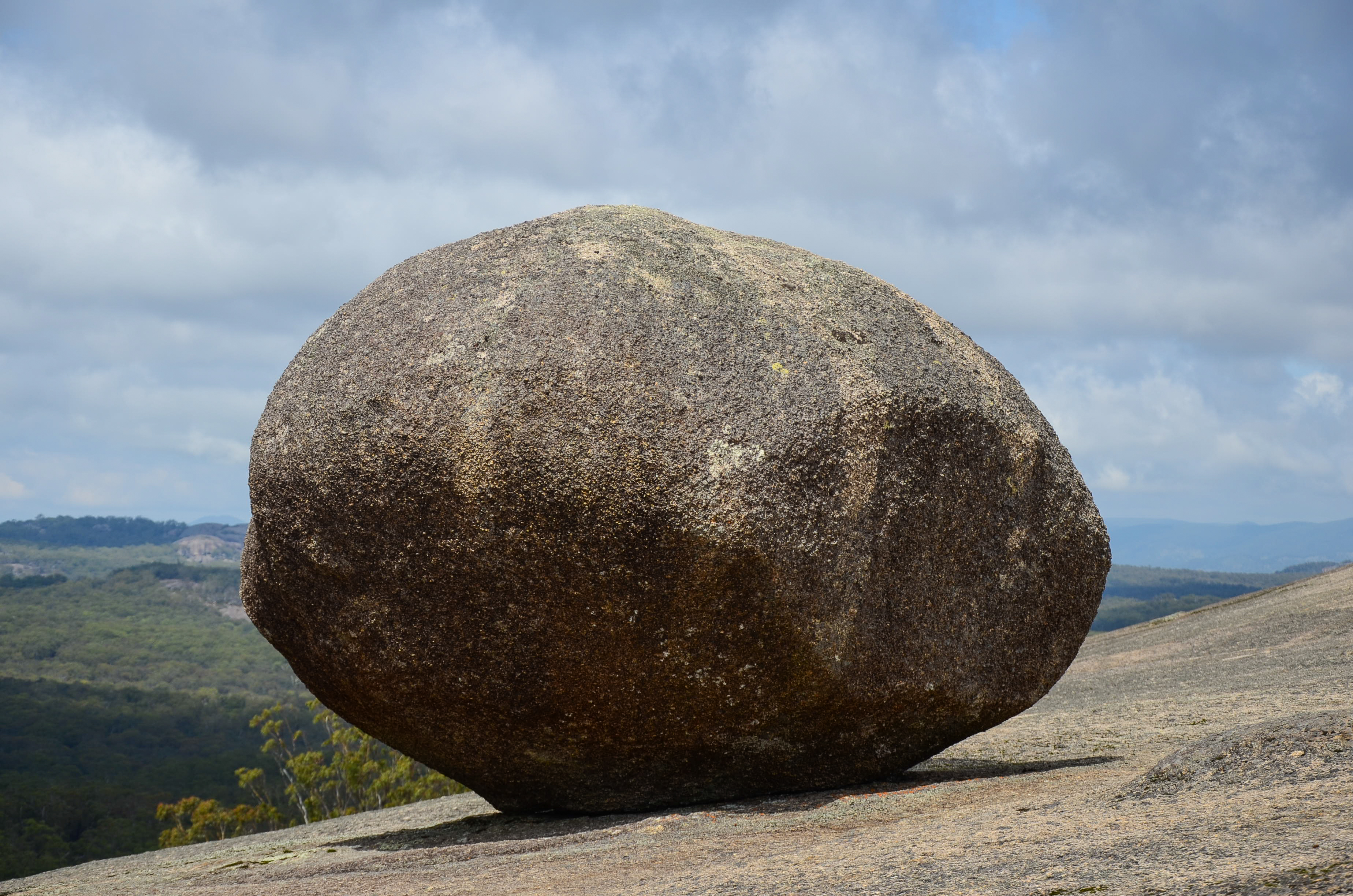 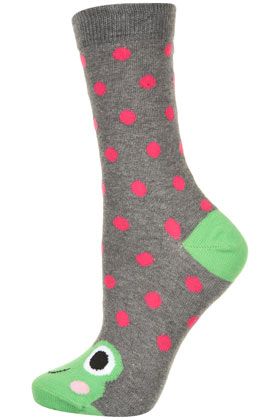 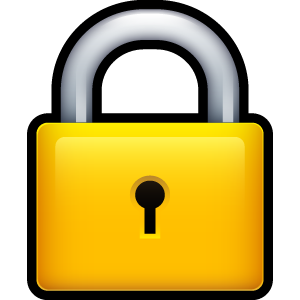 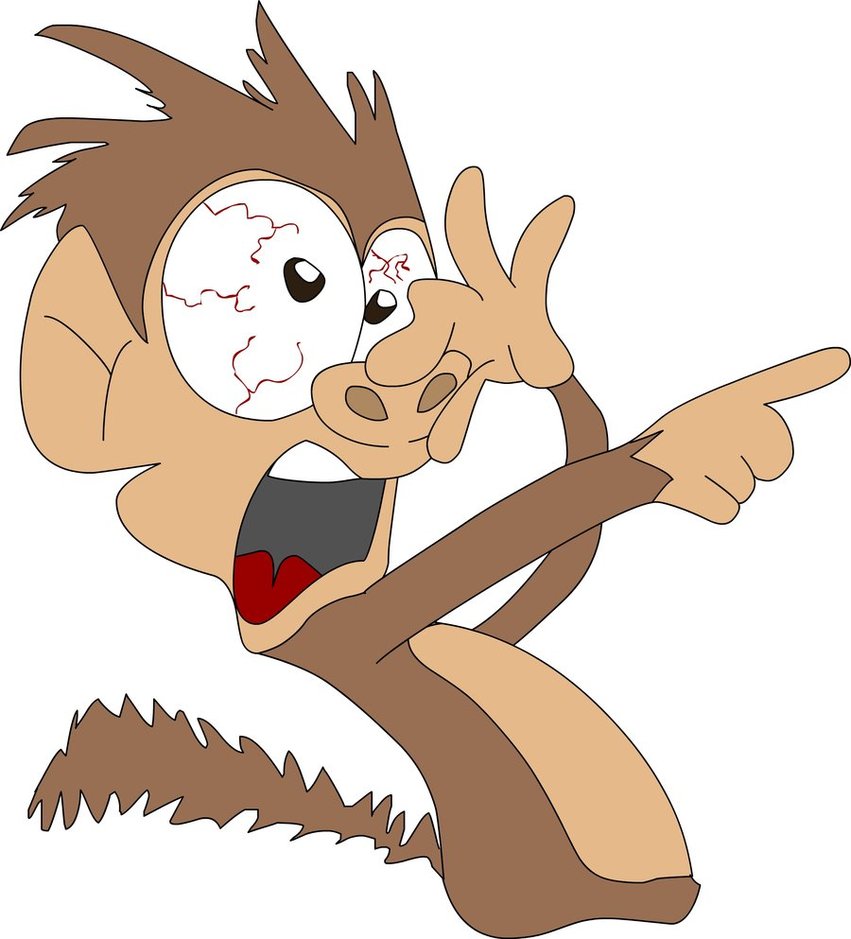 This is a hog.
The hog likes to jog.
The hog likes to jog with a log.
This is a lock.
This is a sock.
The lock and the sock are on the rock.
-ip
-it
ip
l
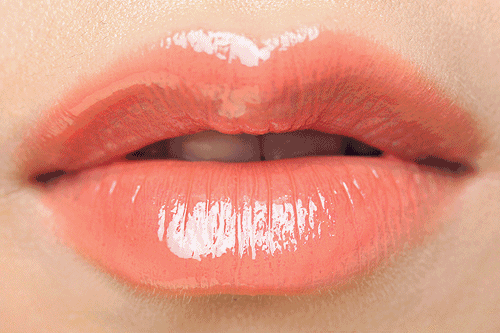 s
ip
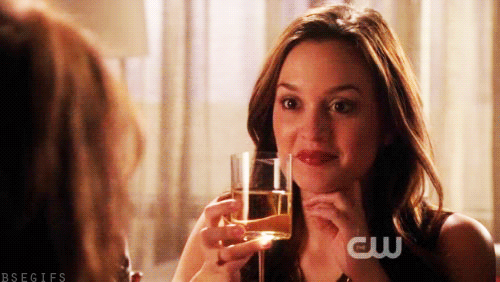 ip
z
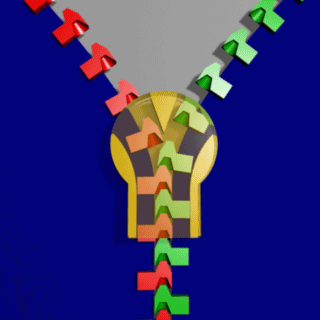 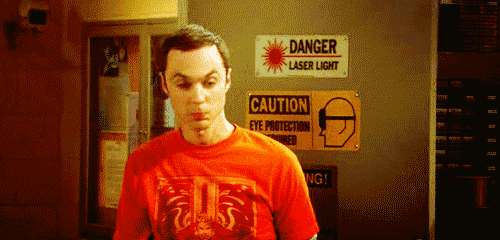 Zip your lip.
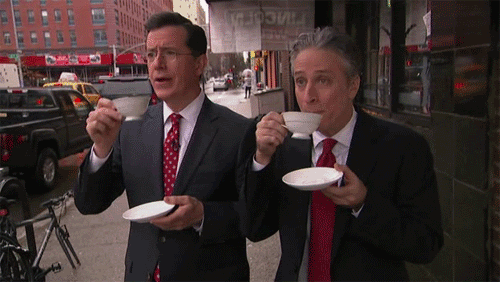 Sip your tea.
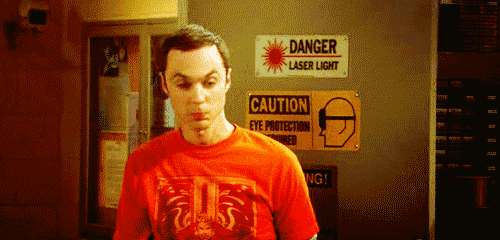 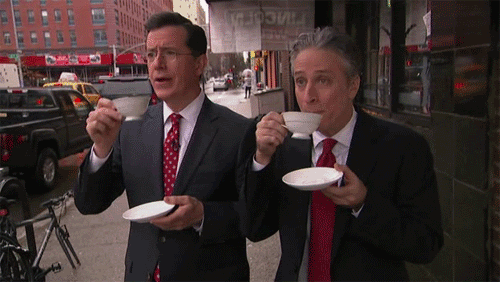 Zip your lip and sip your tea.
k
it
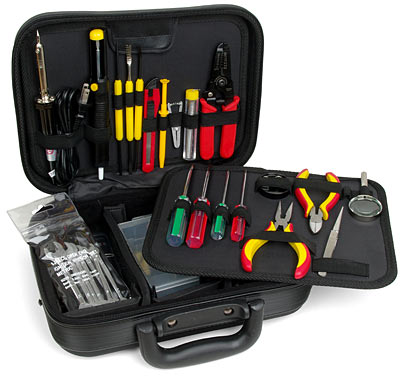 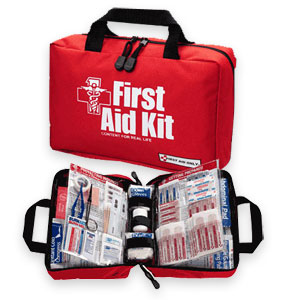 qu
it
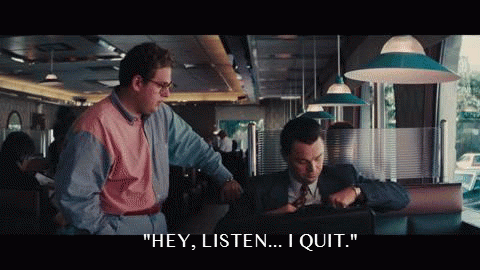 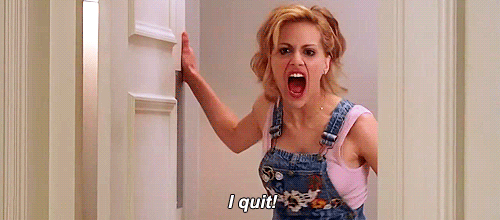 s
it
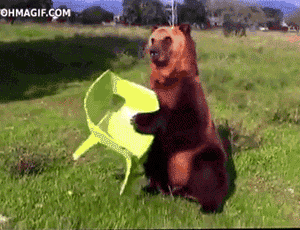 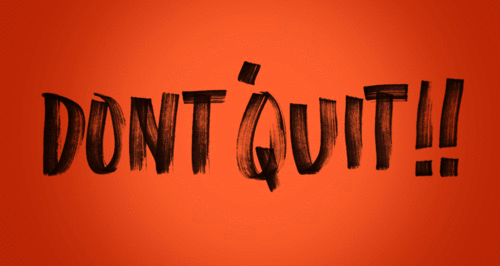 Don’t quit.
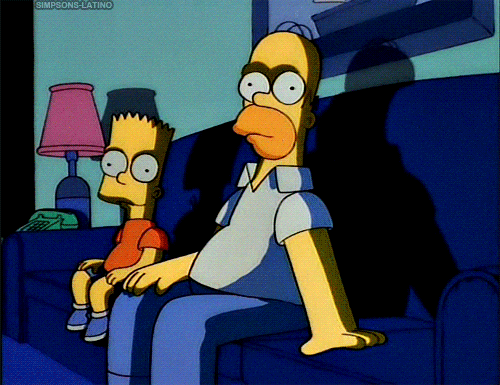 Sit for a bit.
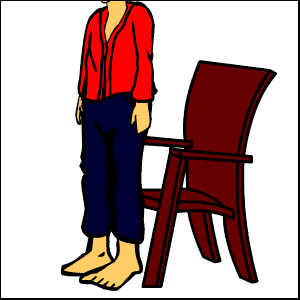 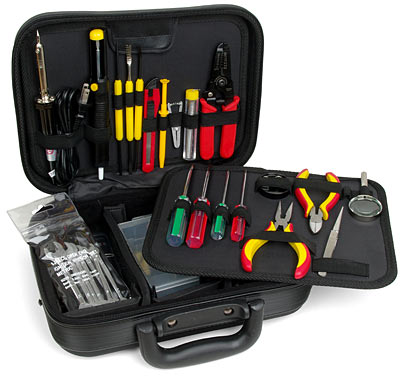 You can sit by the kit.
-en
-ell
h
en
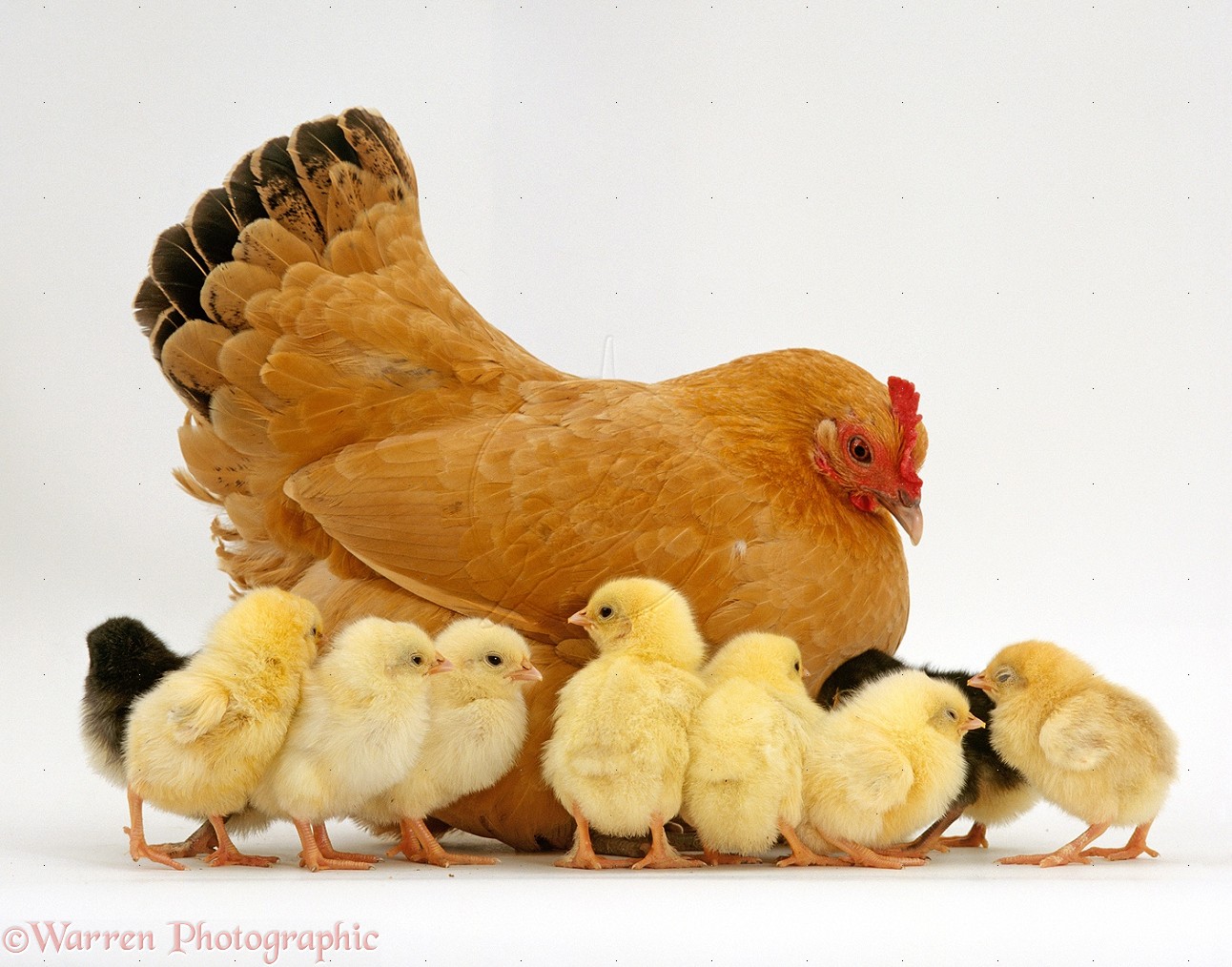 p
en
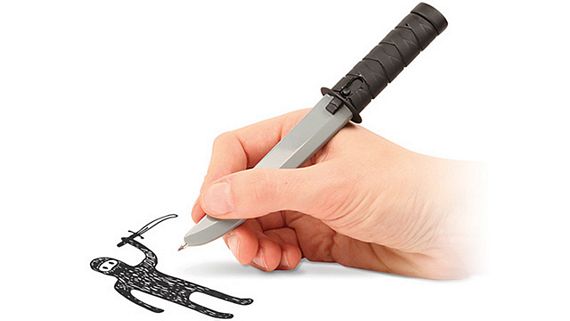 t
en
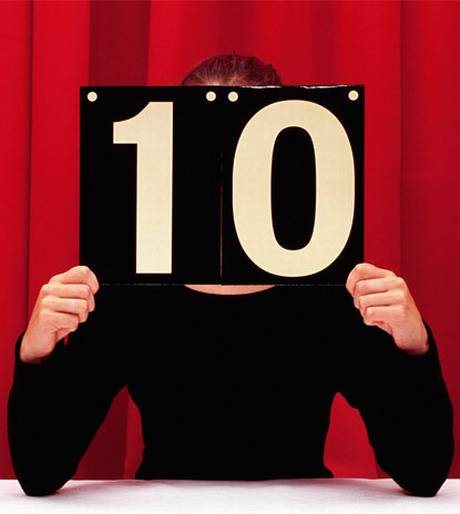 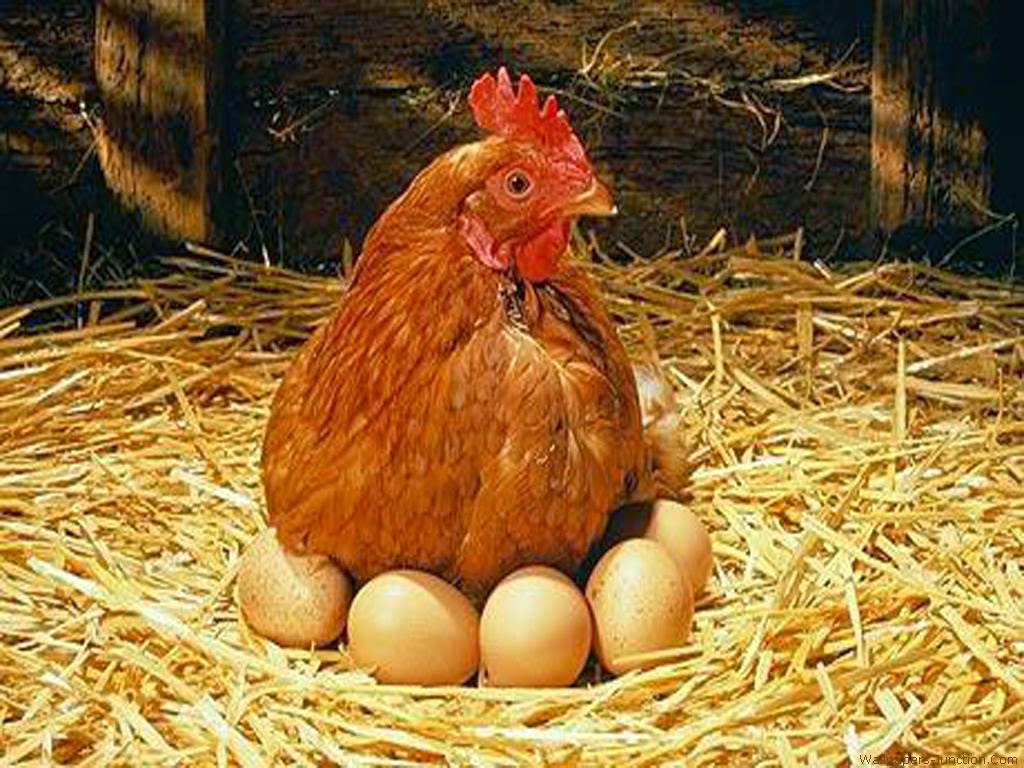 This is a hen.
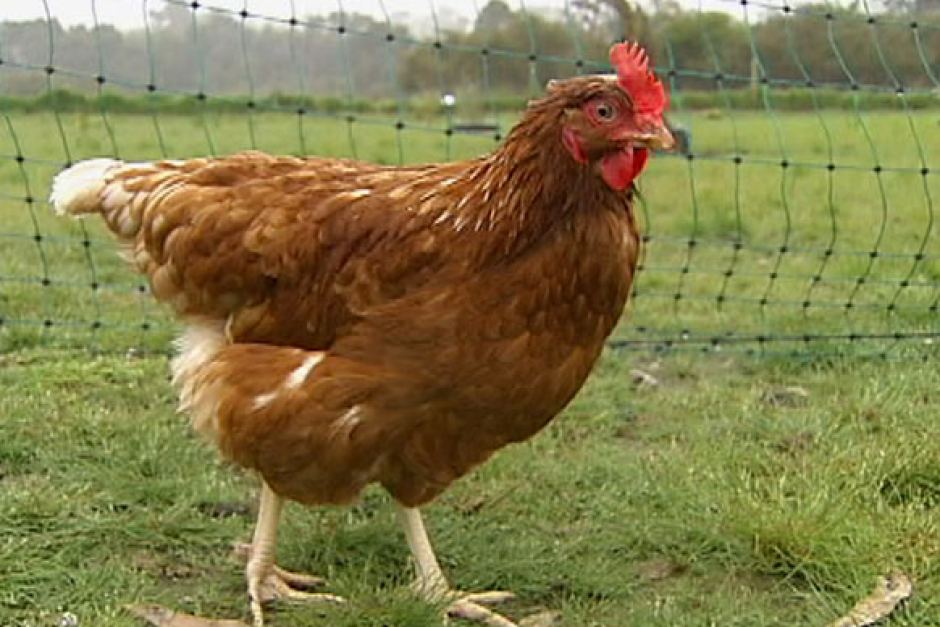 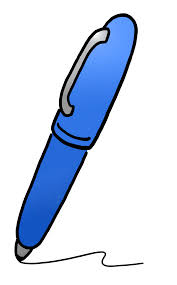 The hen has a pen.
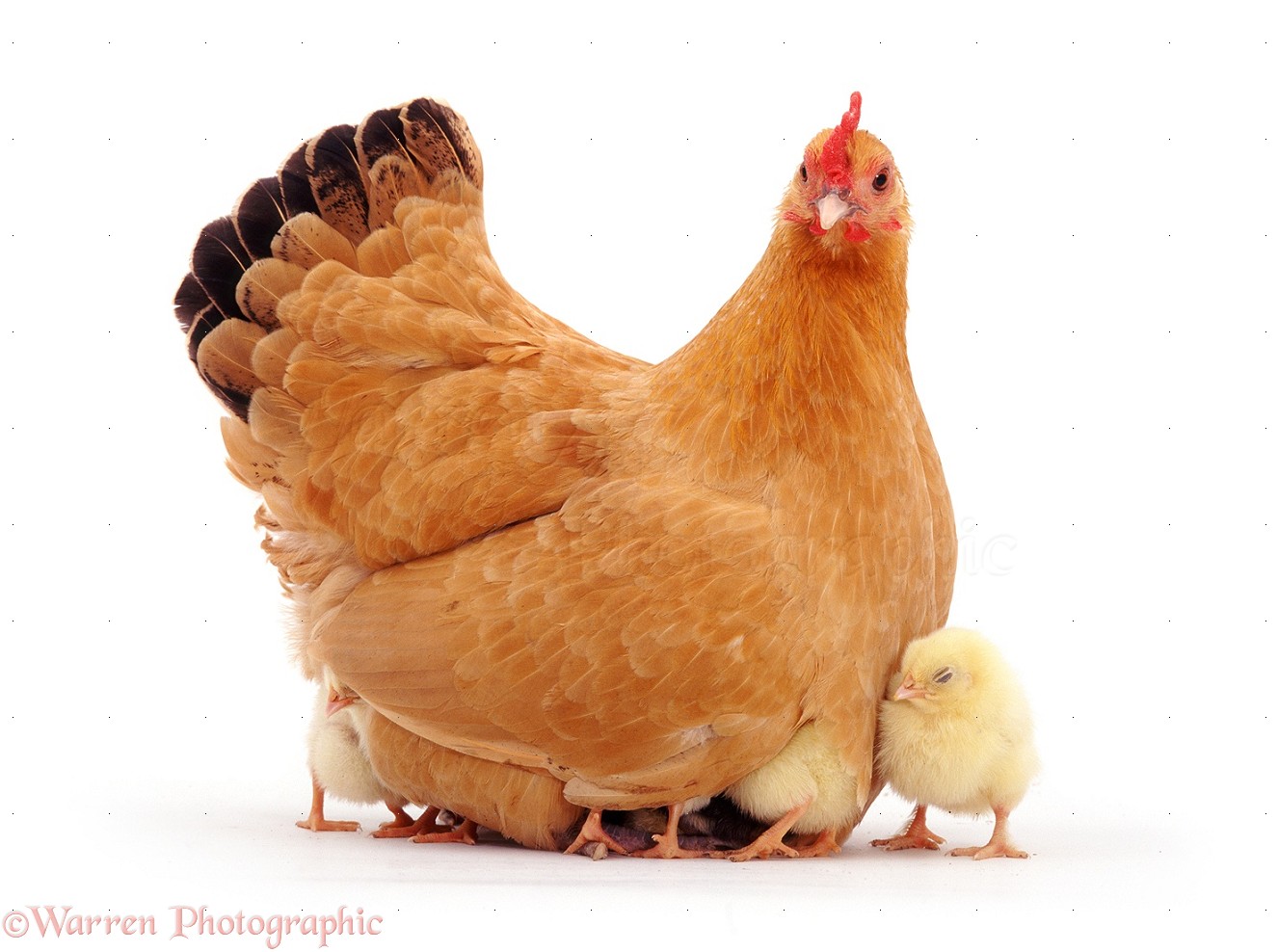 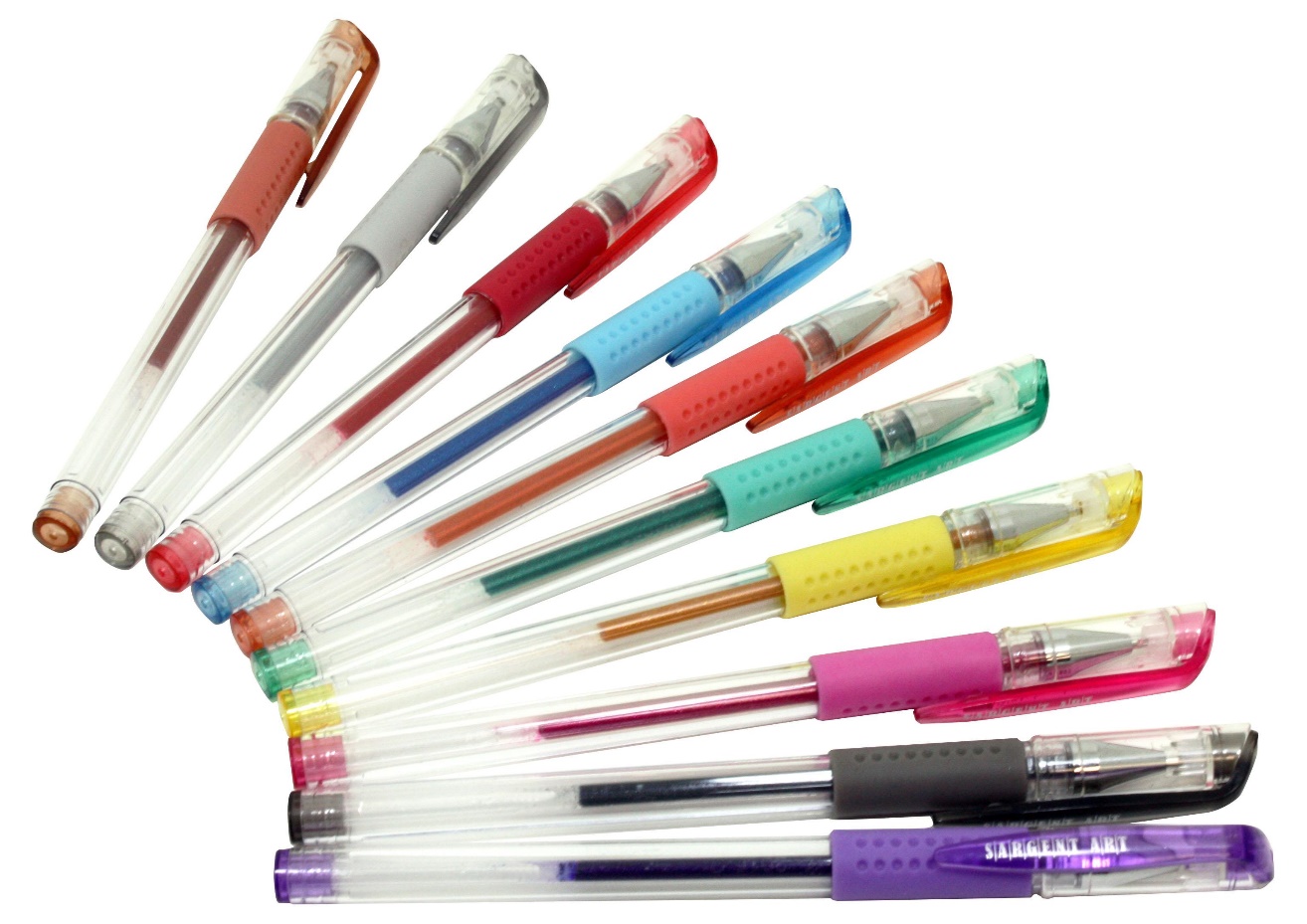 Oh! The hen has ten pens.
b
ell
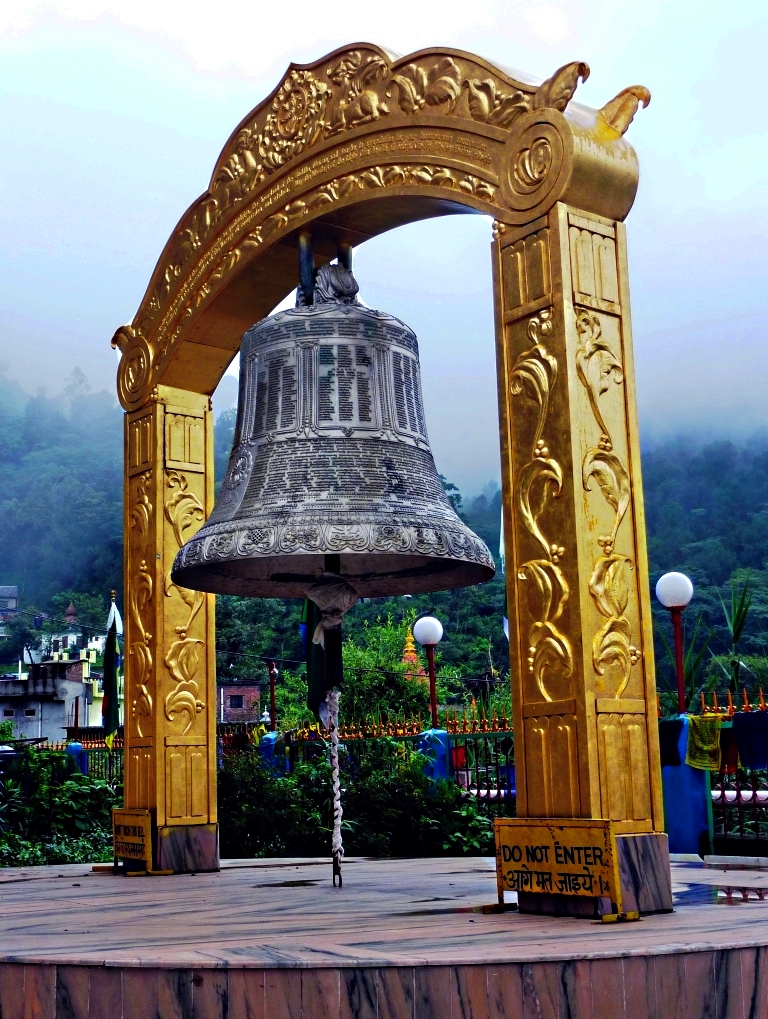 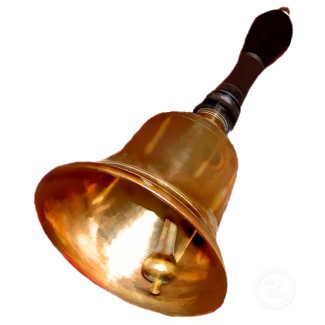 s
ell
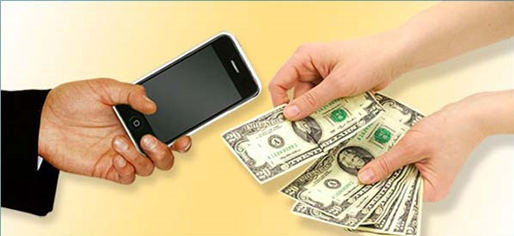 y
ell
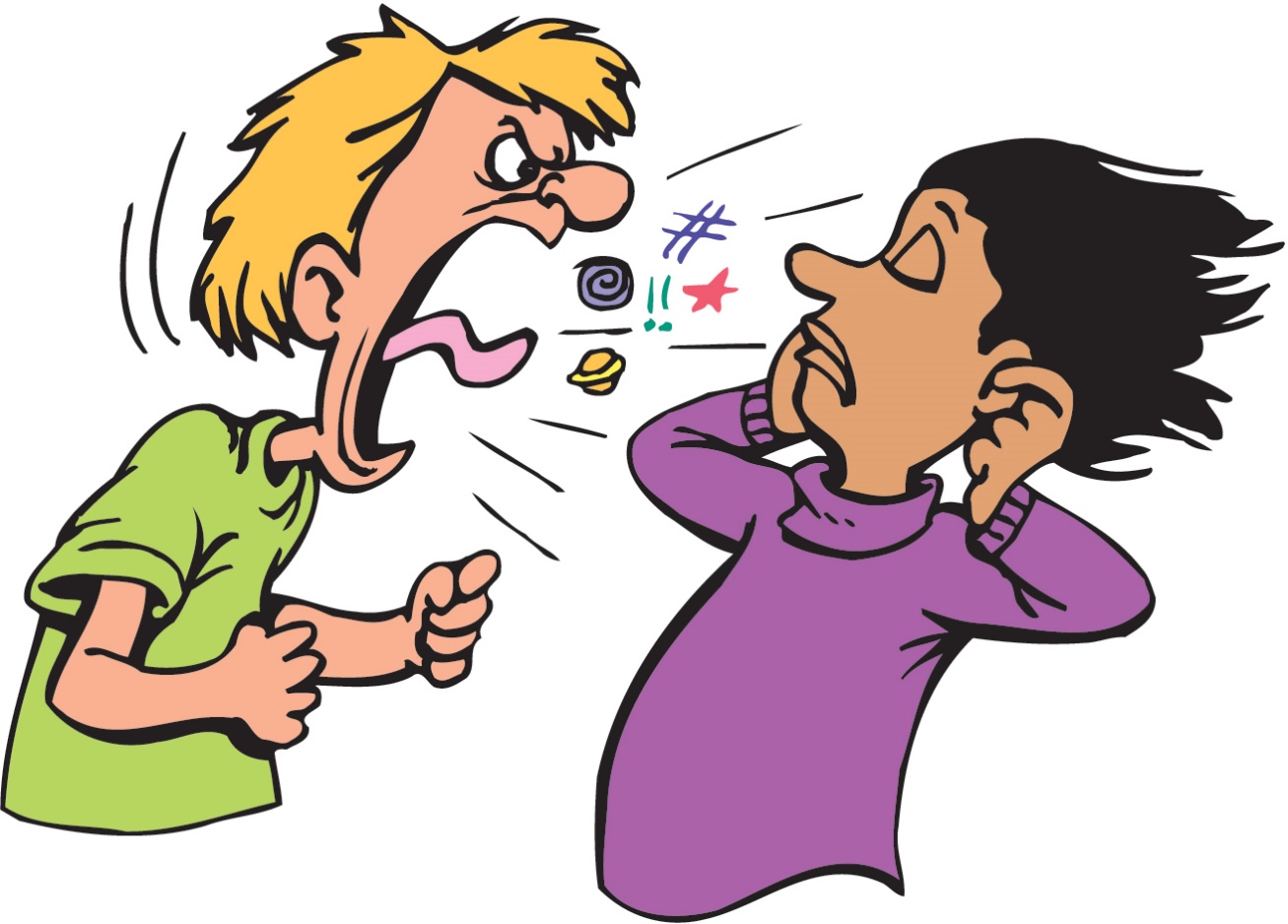 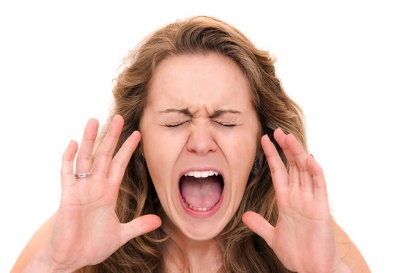 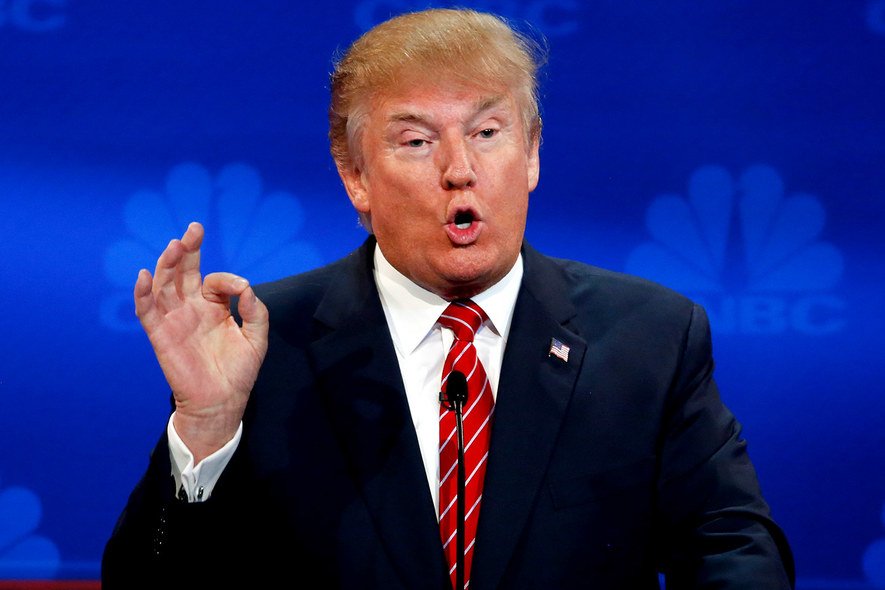 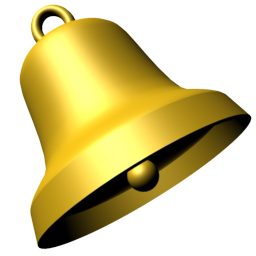 He has a bell.
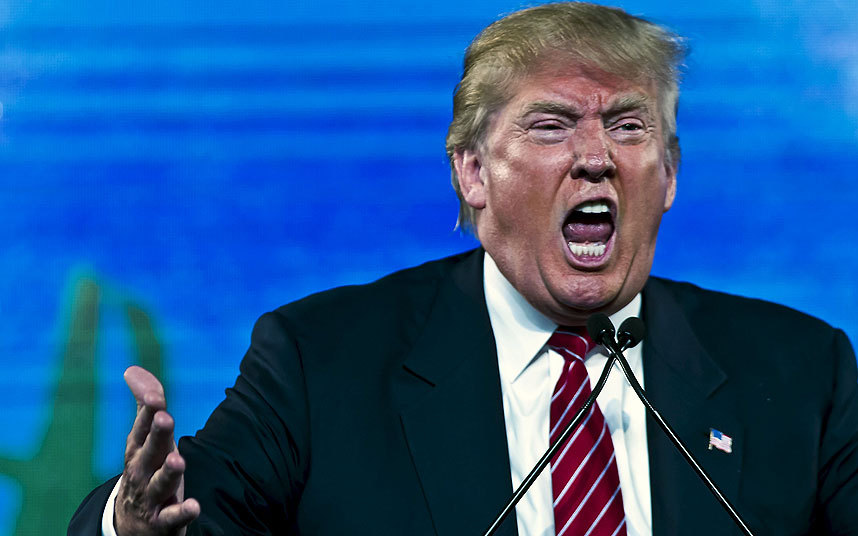 He can yell.
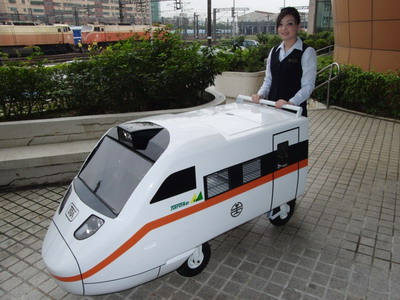 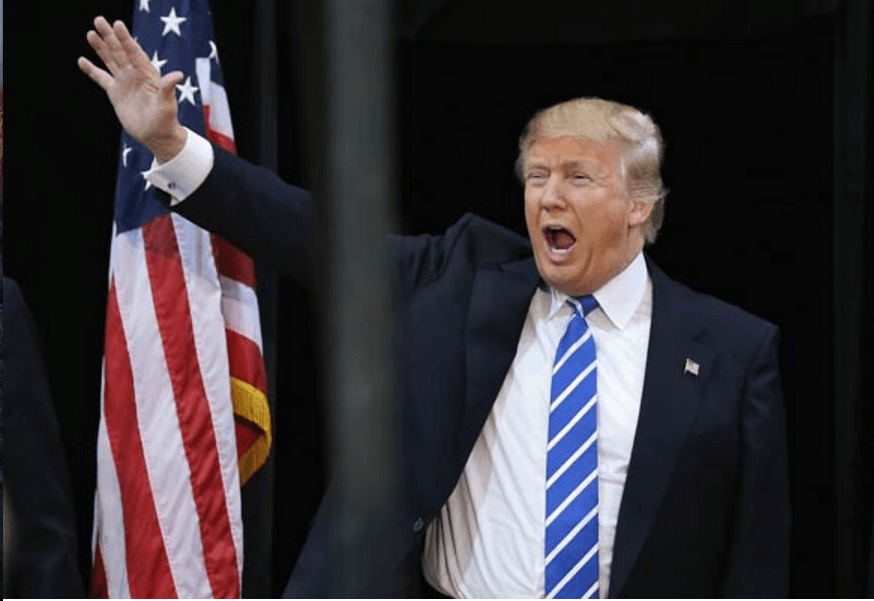 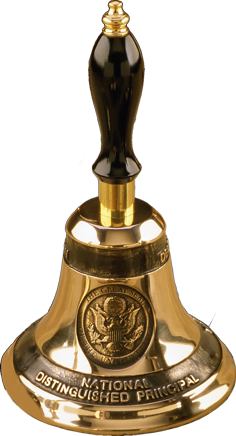 He can yell and sell the bell.
-am
-an
h
am
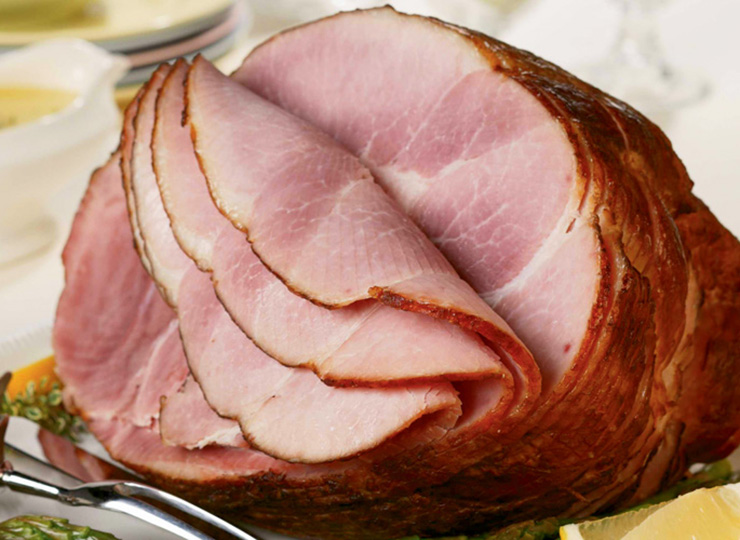 j
am
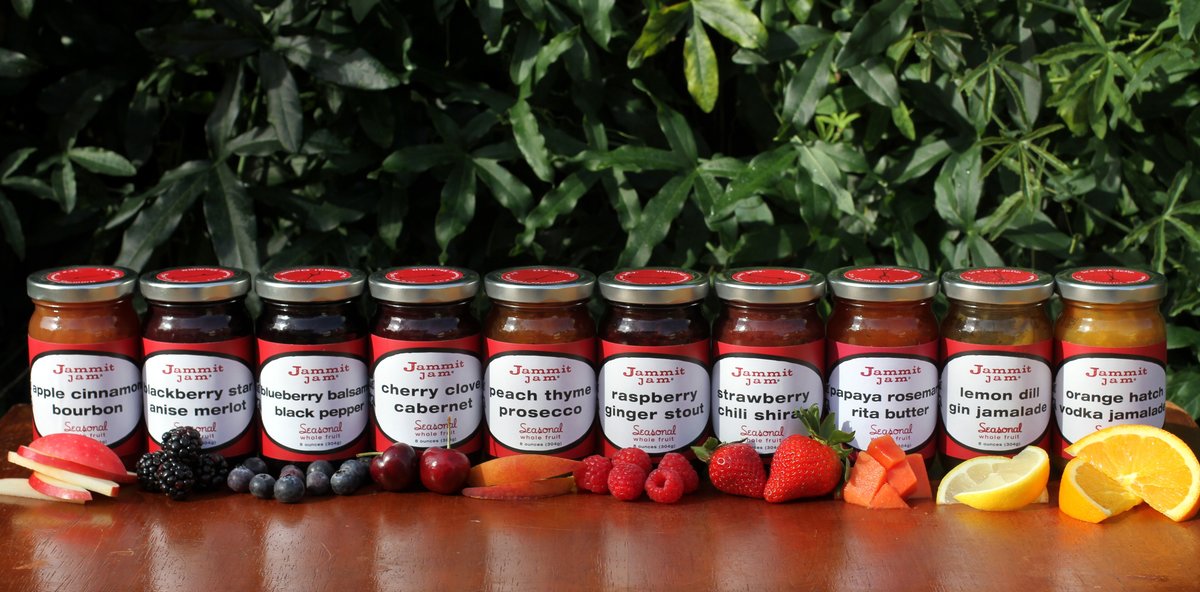 S
am
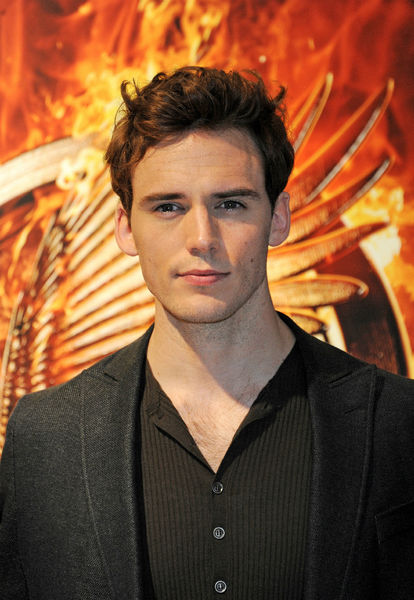 Sam Claflin
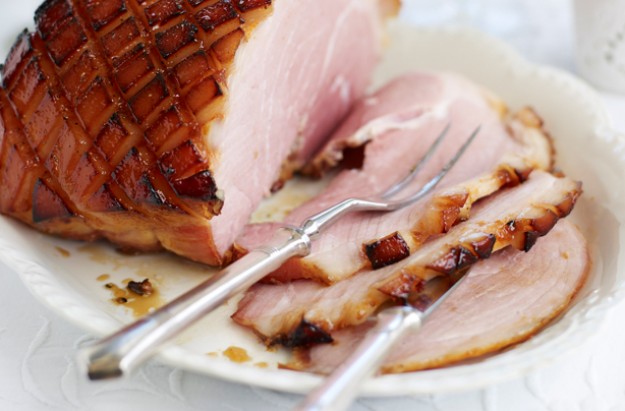 Sam likes ham.
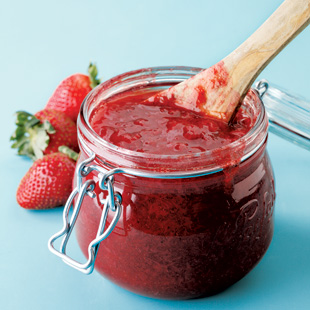 Sam likes jam.
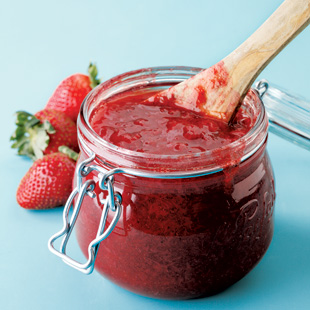 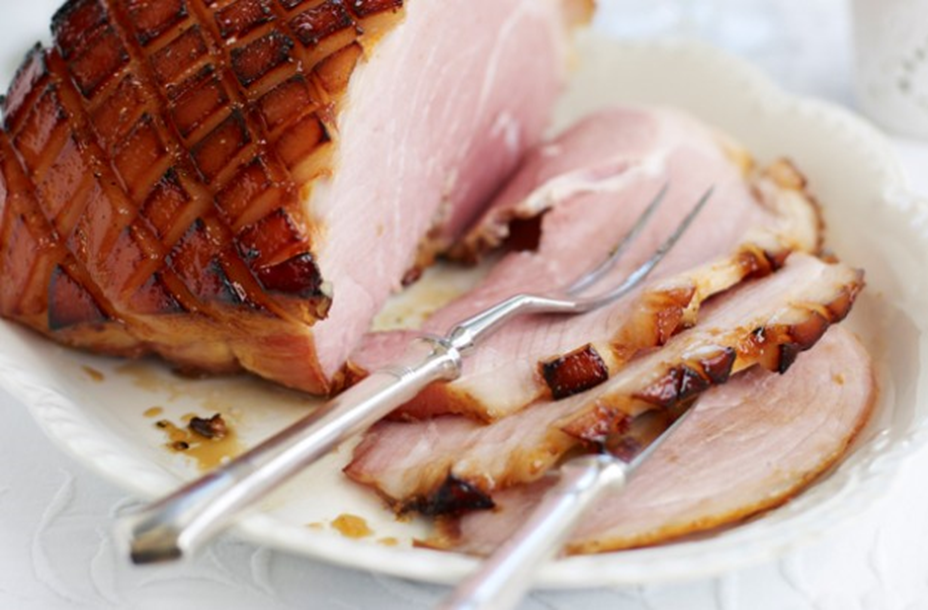 Sam likes ham
and jam.
m
an
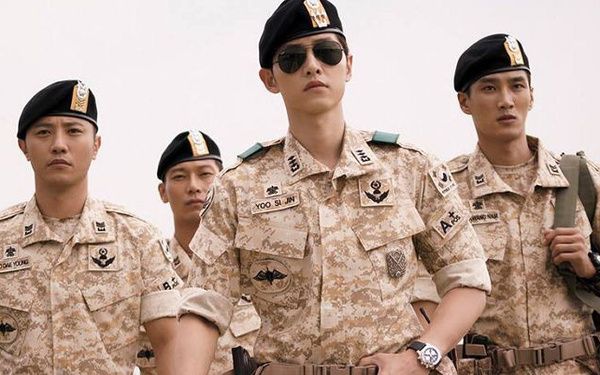 f
an
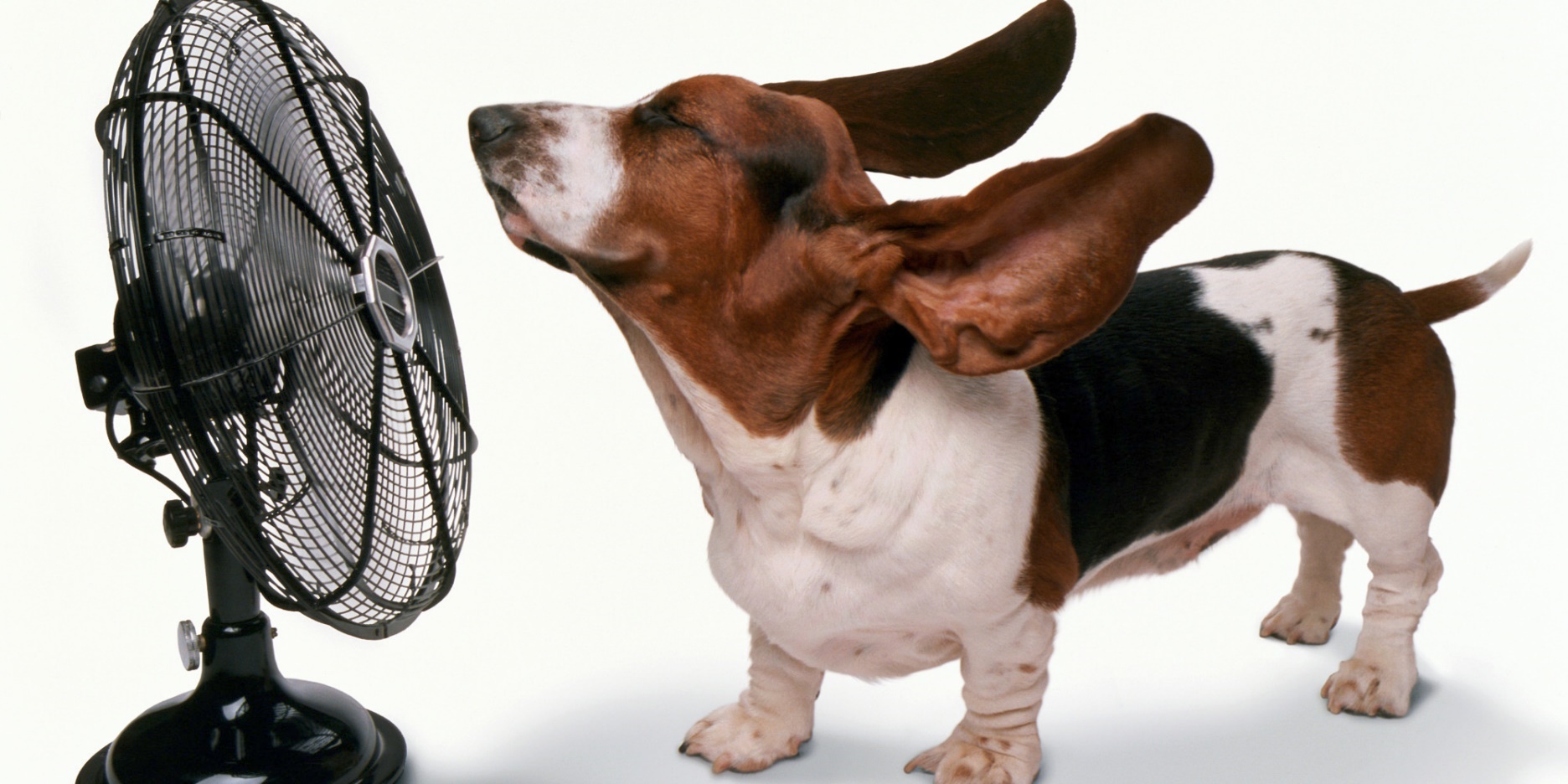 v
an
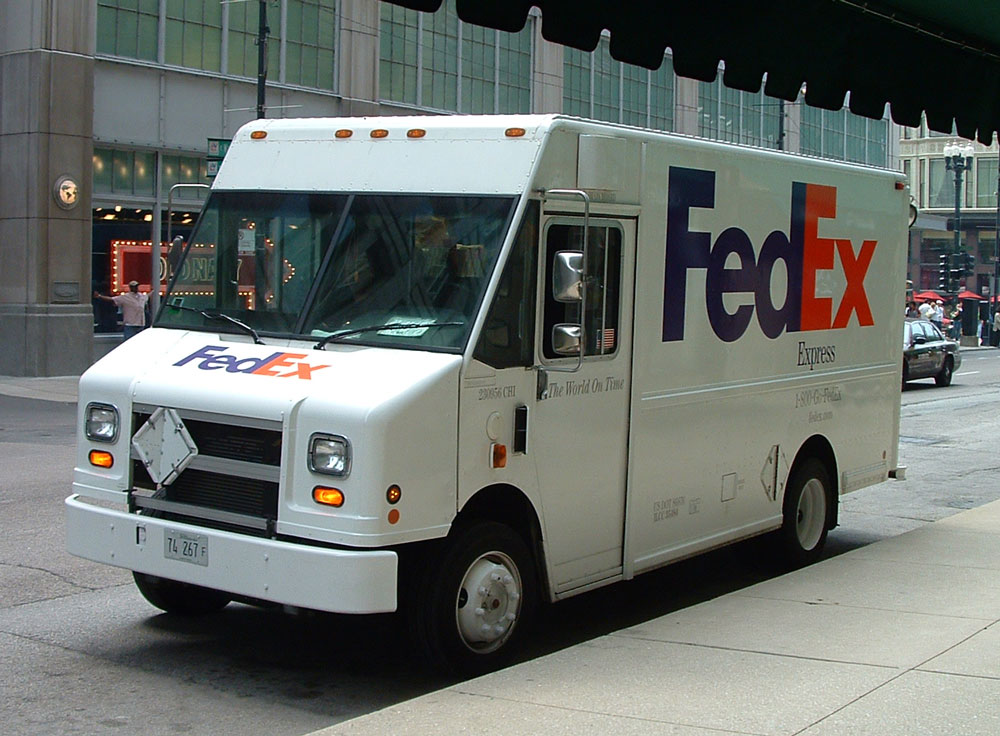 This is a man.
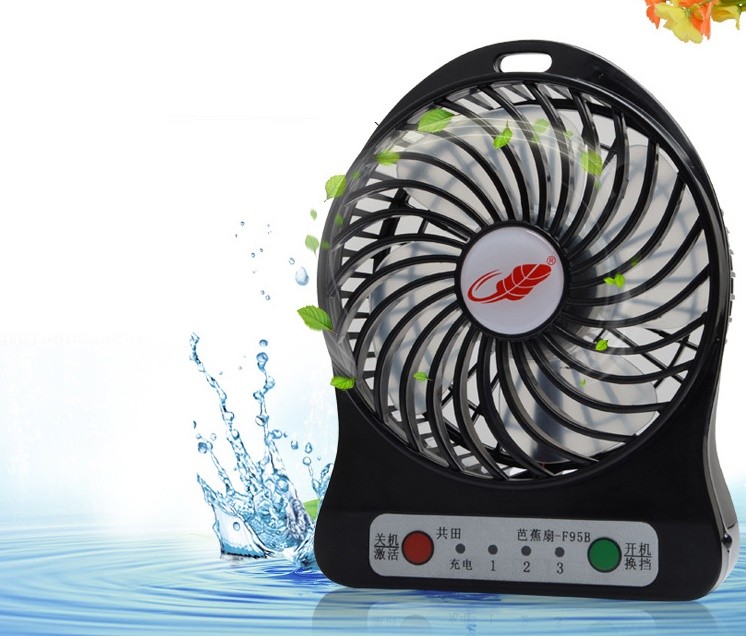 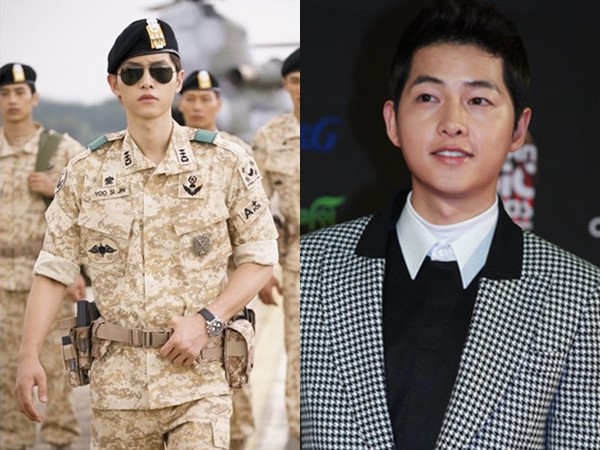 He has a fan.
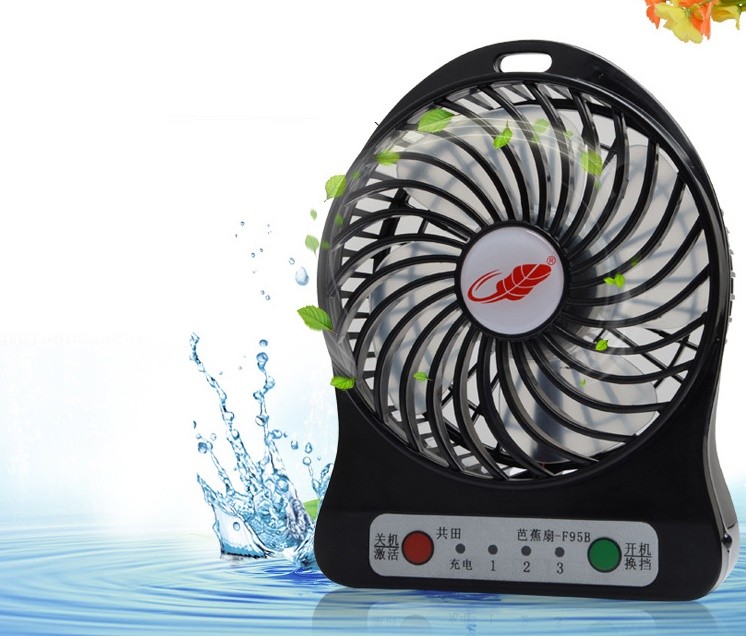 The man has a fan in his van.
英語期末考範圍:
Unit3~Unit4 (全)要背單字、Phonic+生活用語(Starter Unit ~Unit4)、口試(Unit4的Story Time，分組上台抽角色發表)
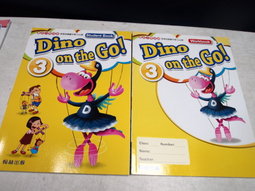 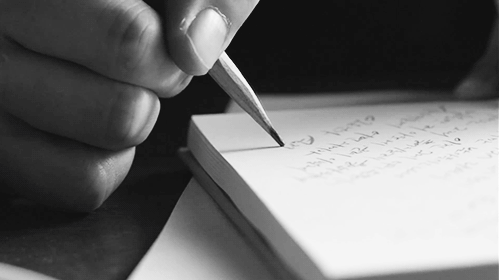